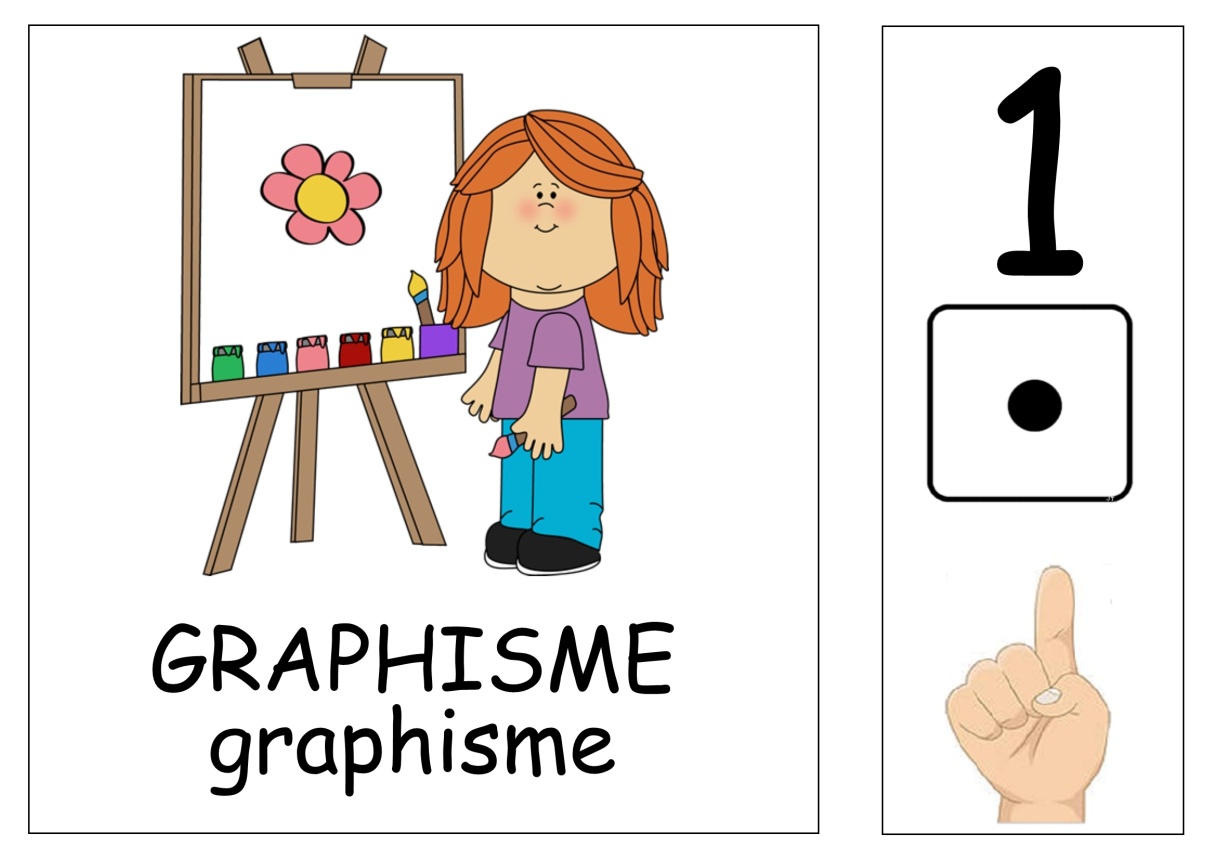 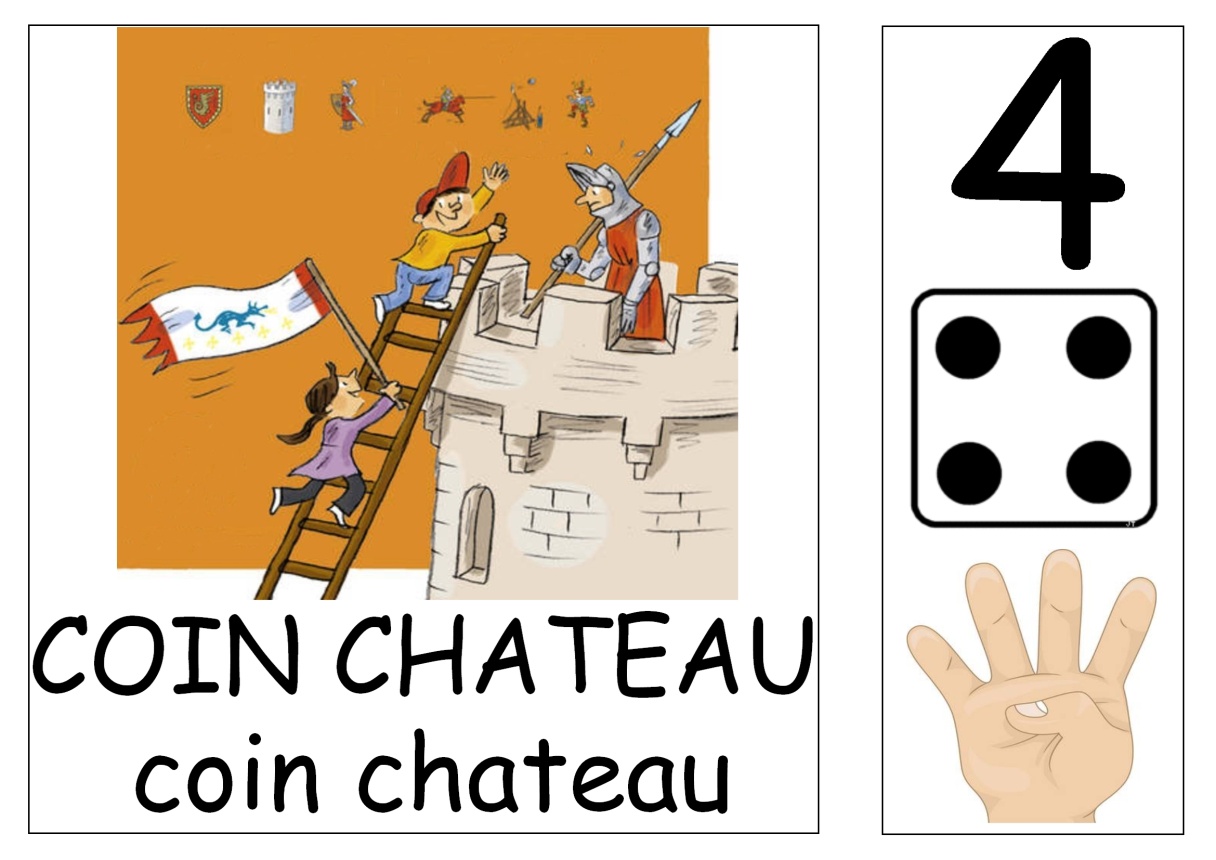 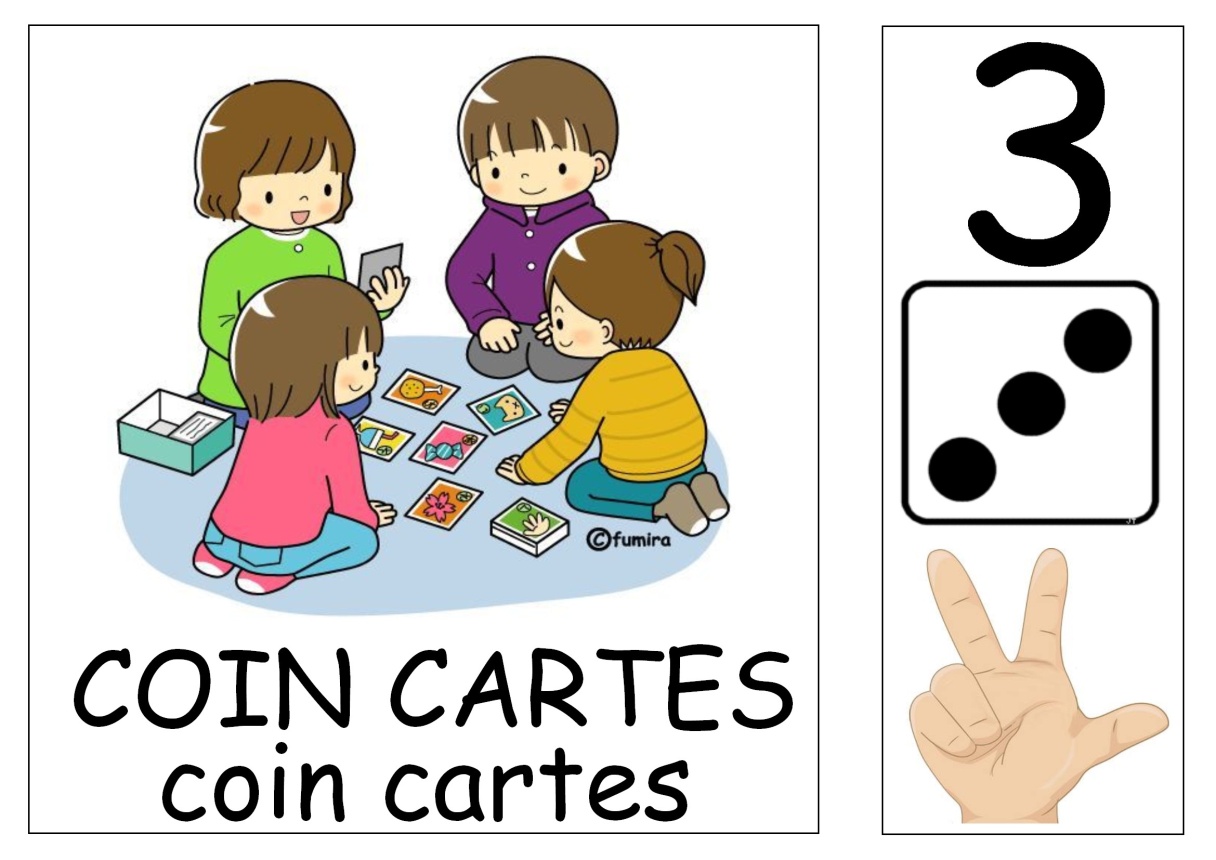 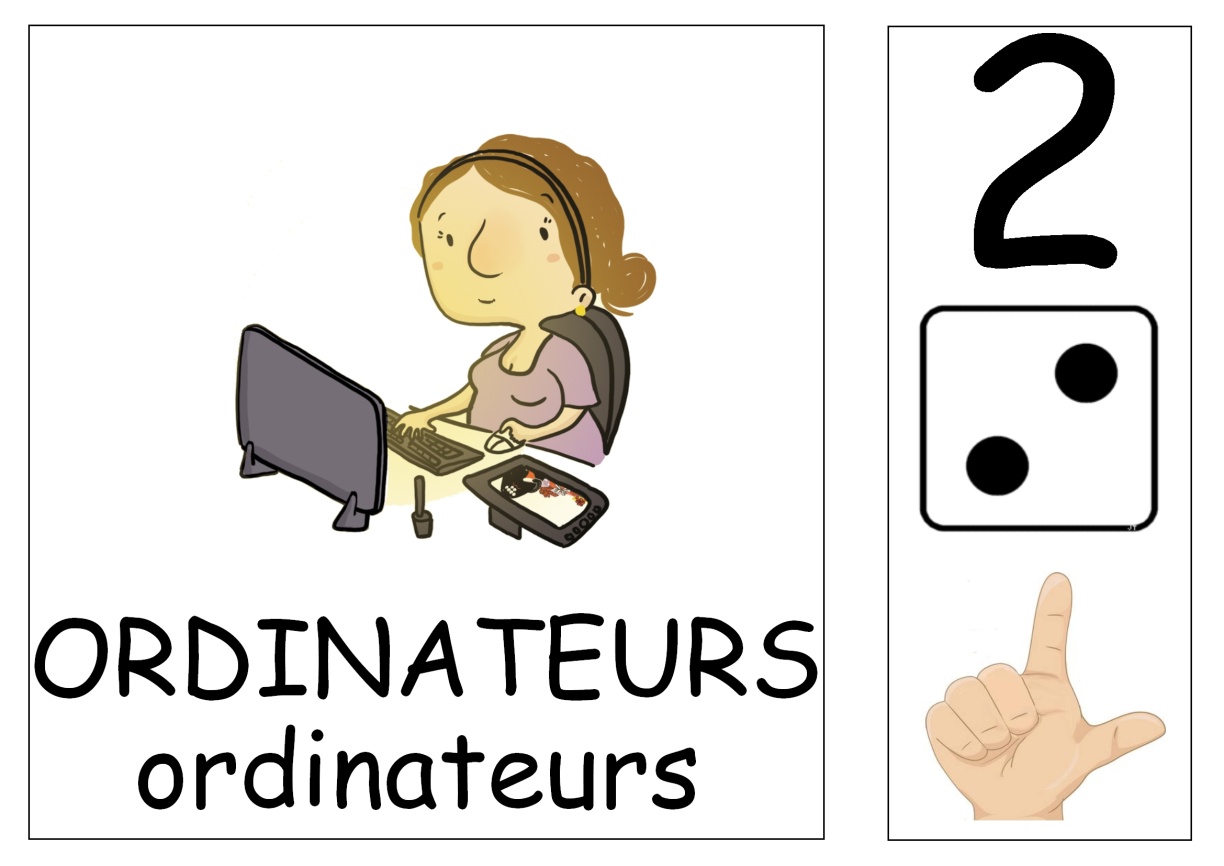 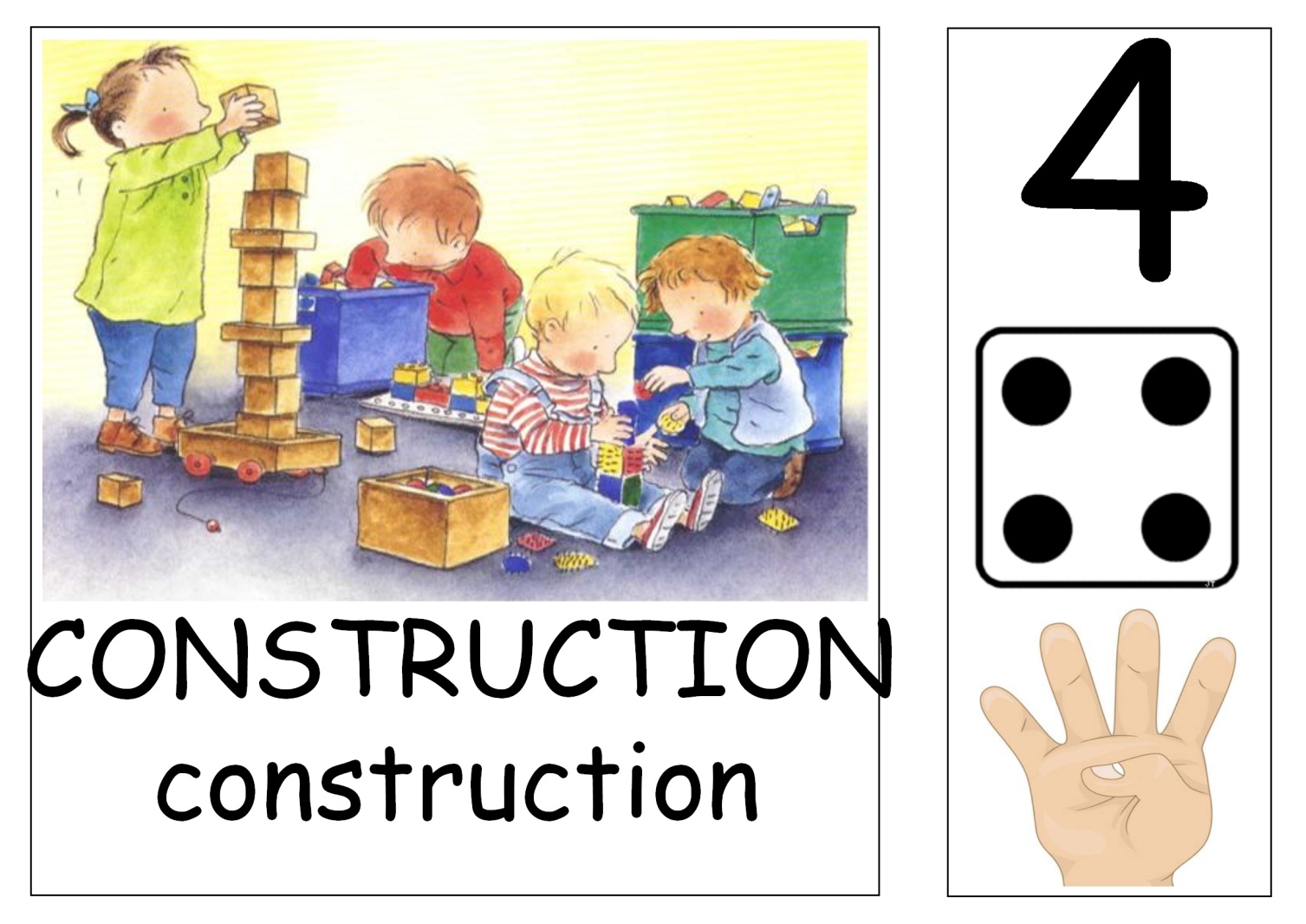 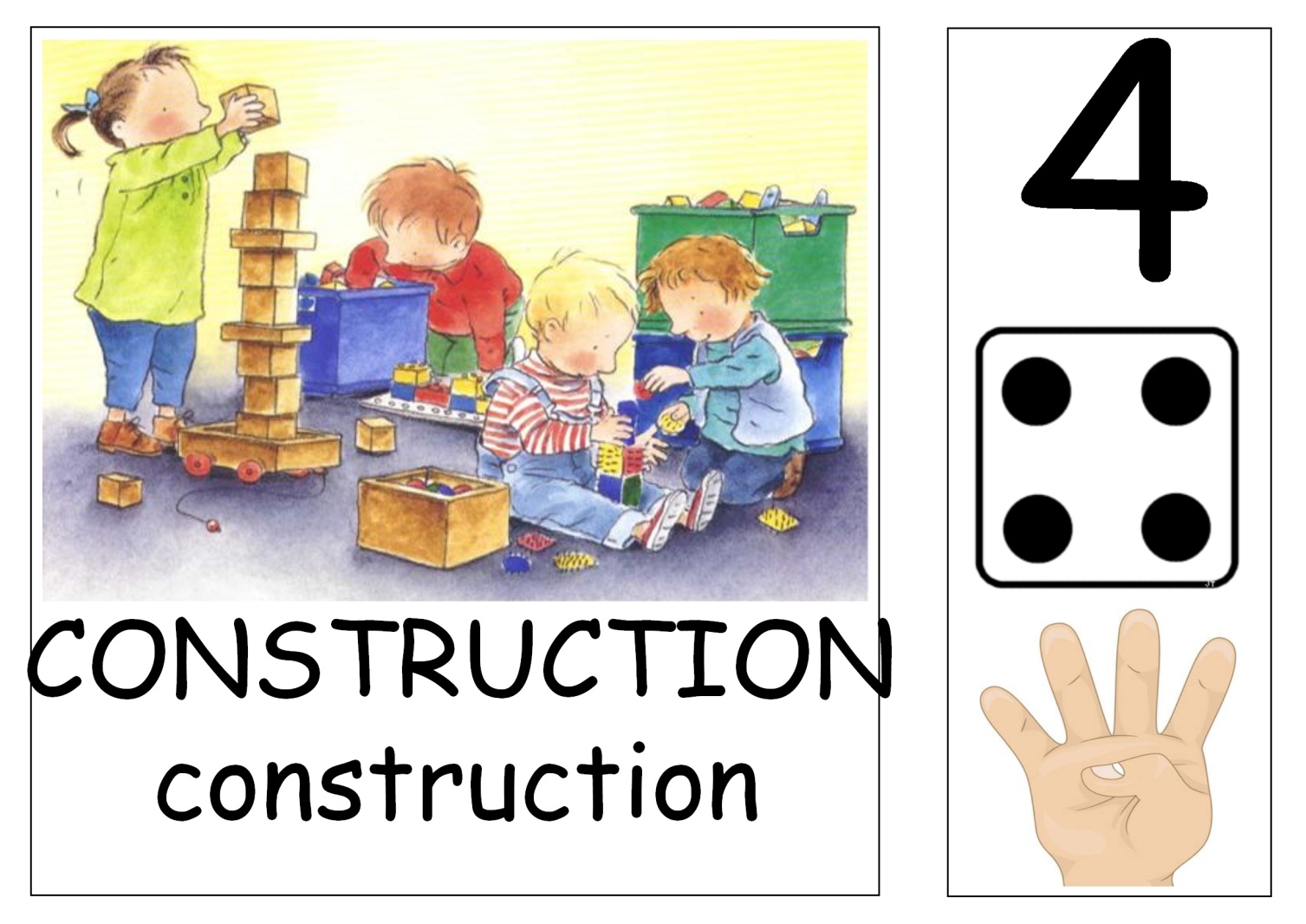 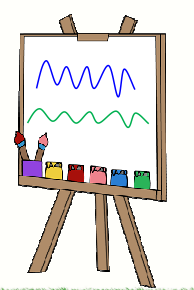 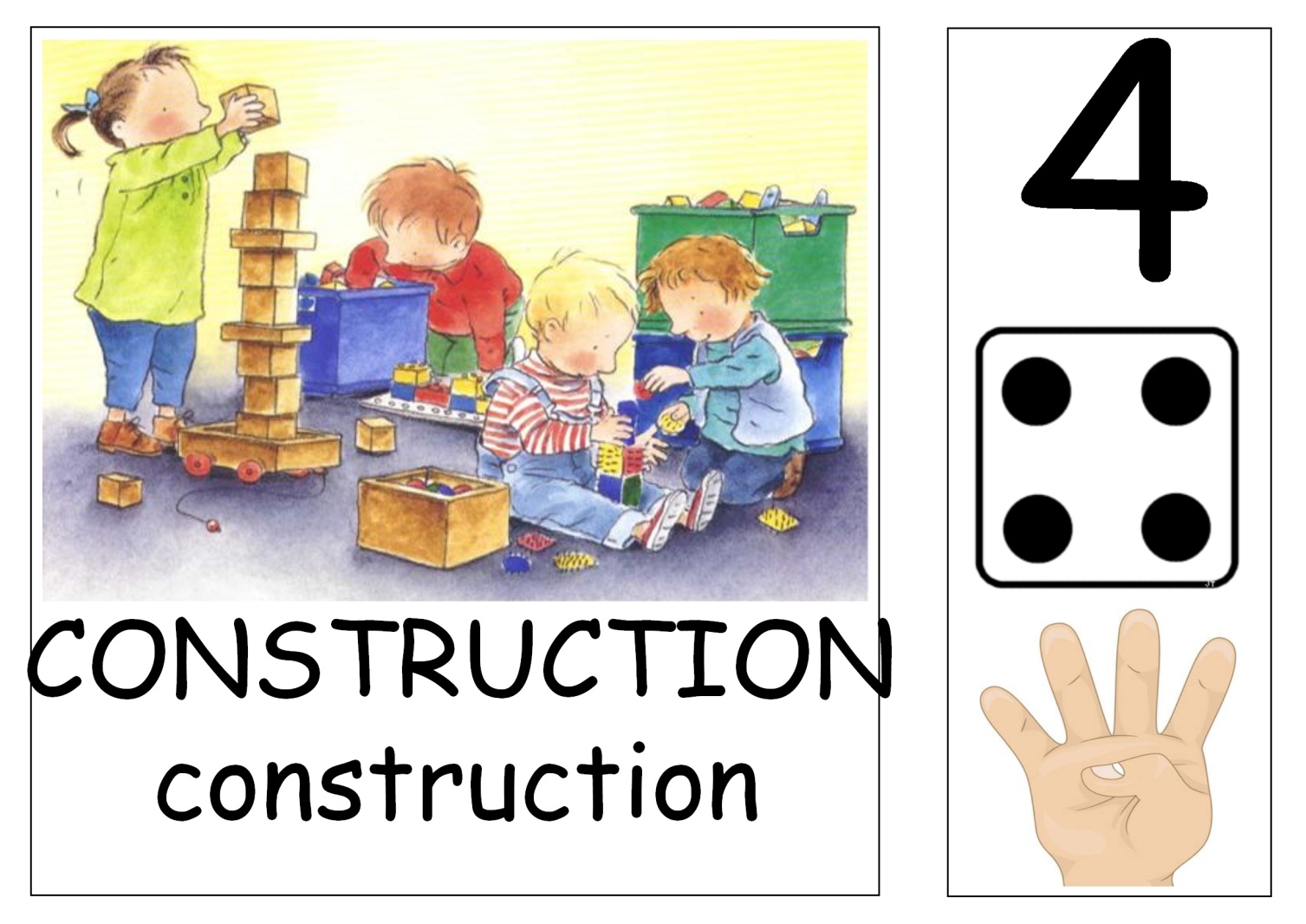 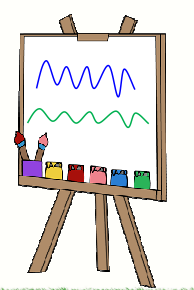 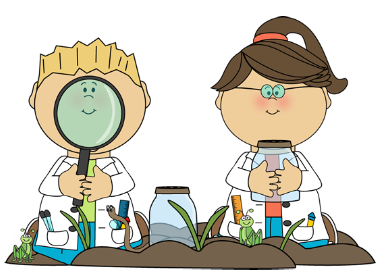 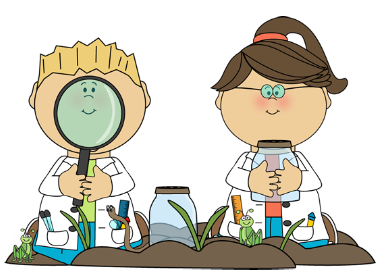 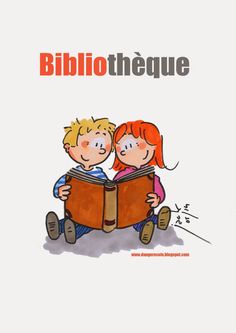 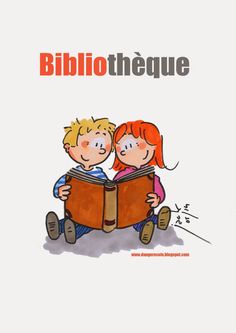 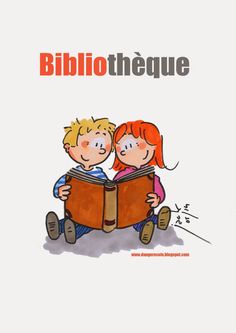 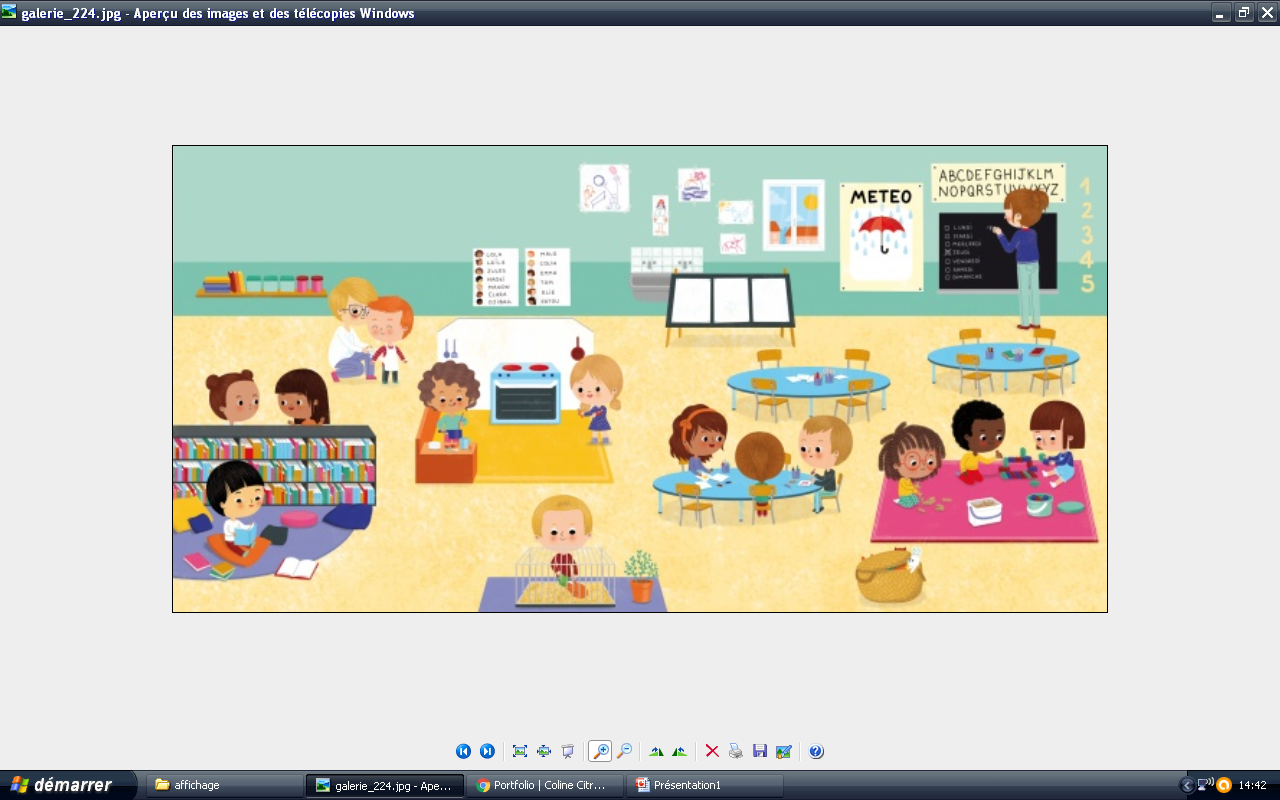 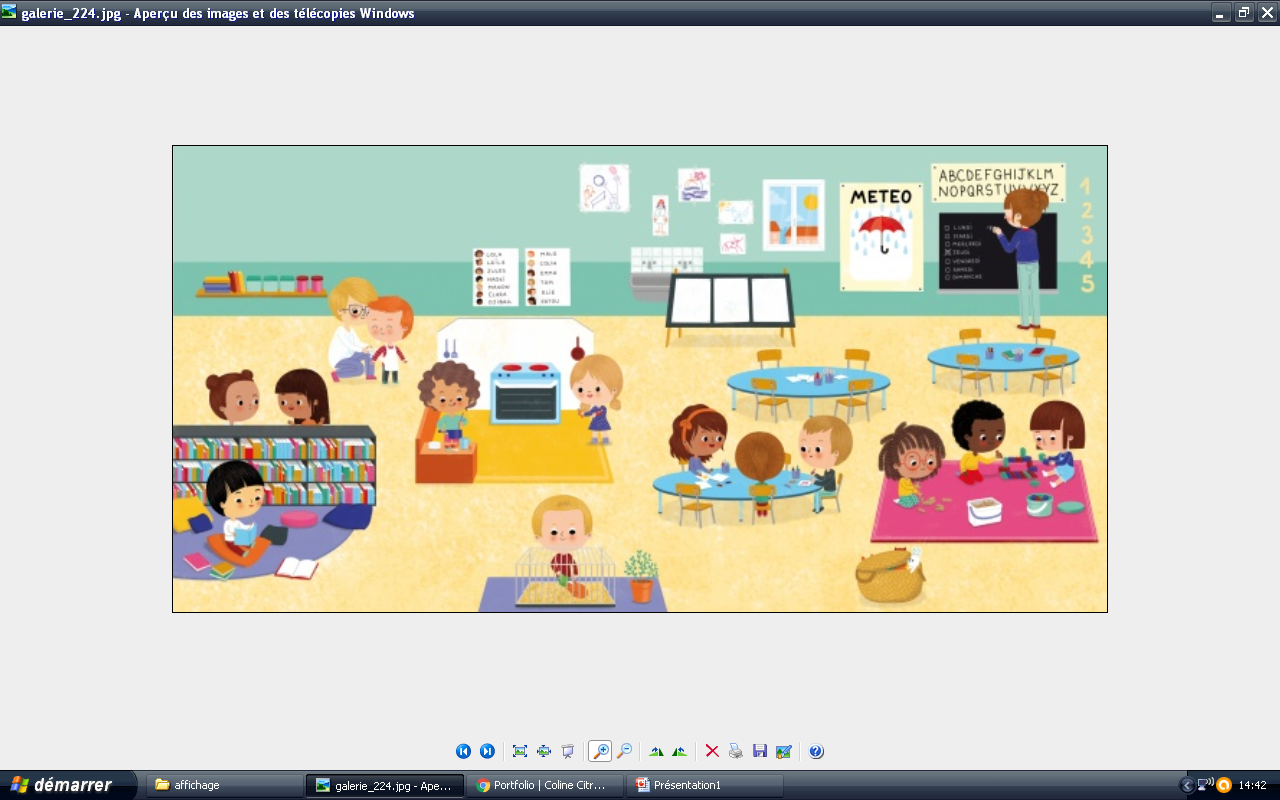 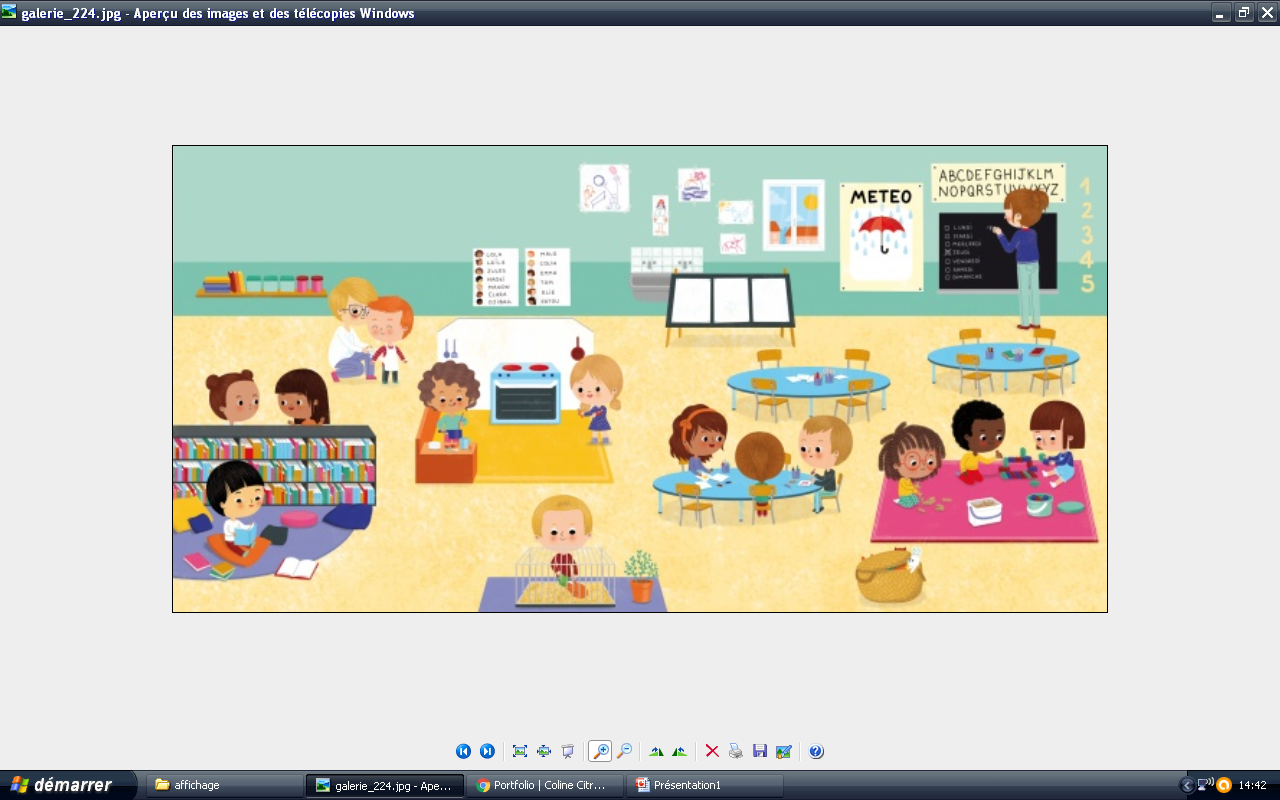 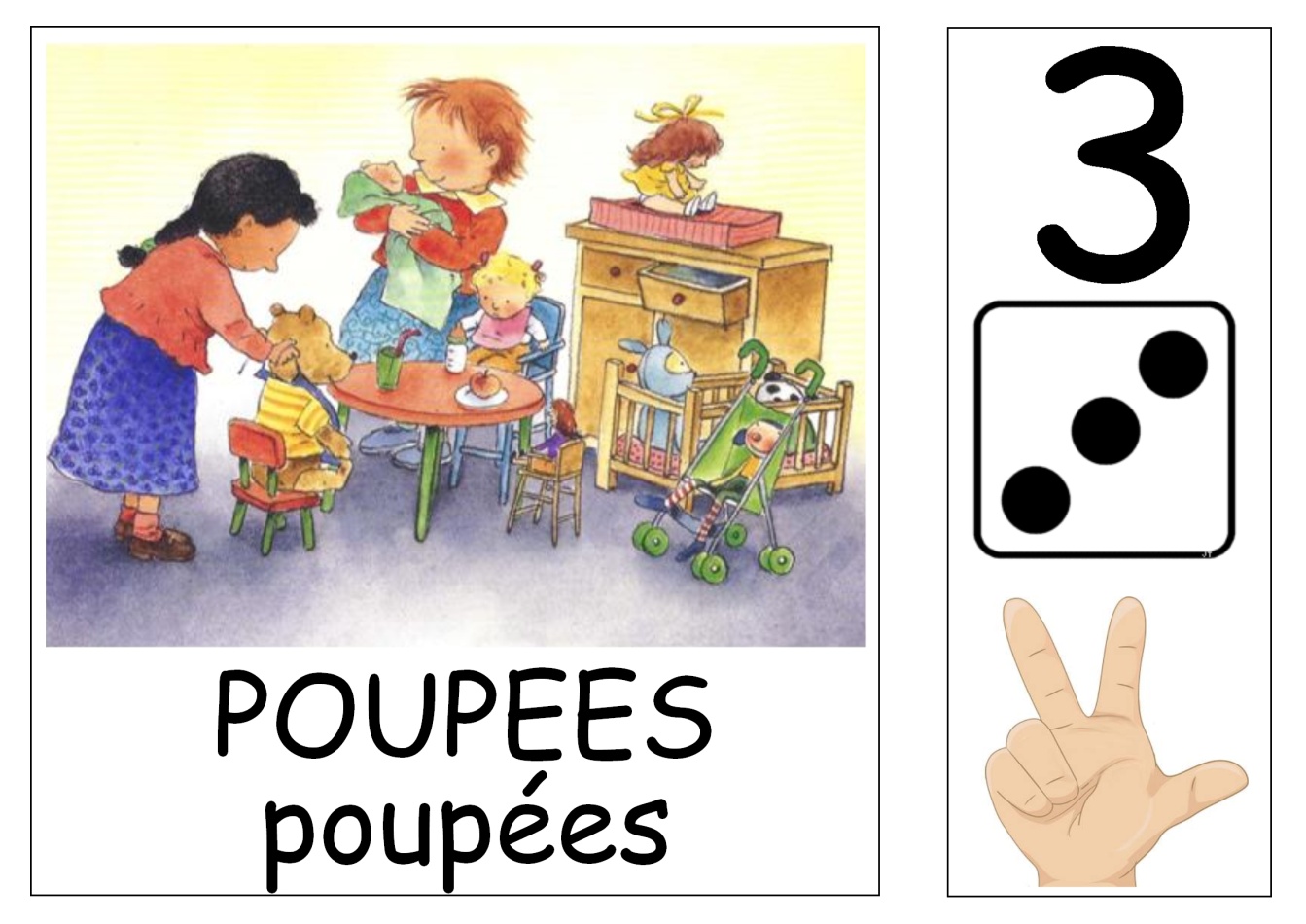 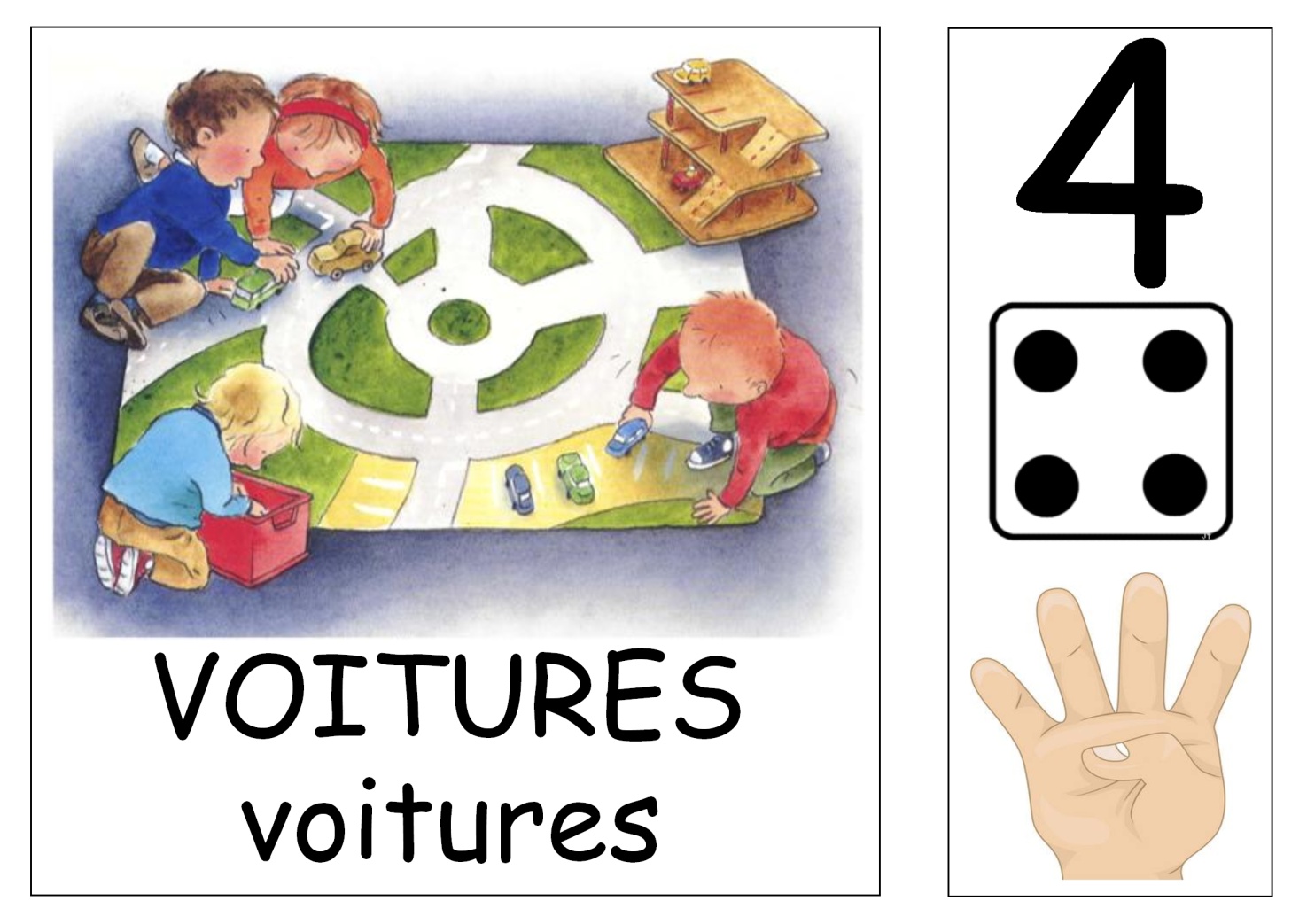 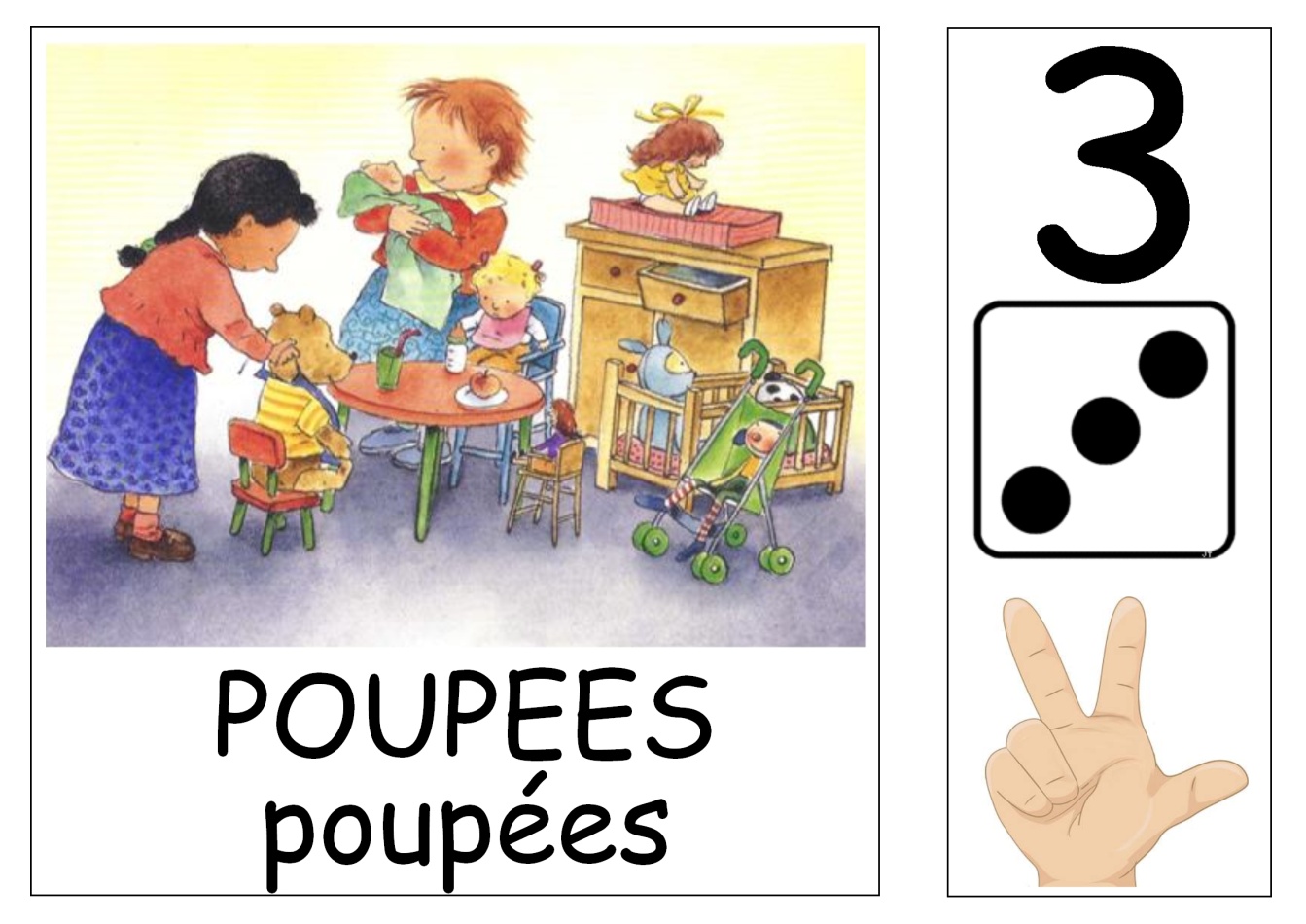 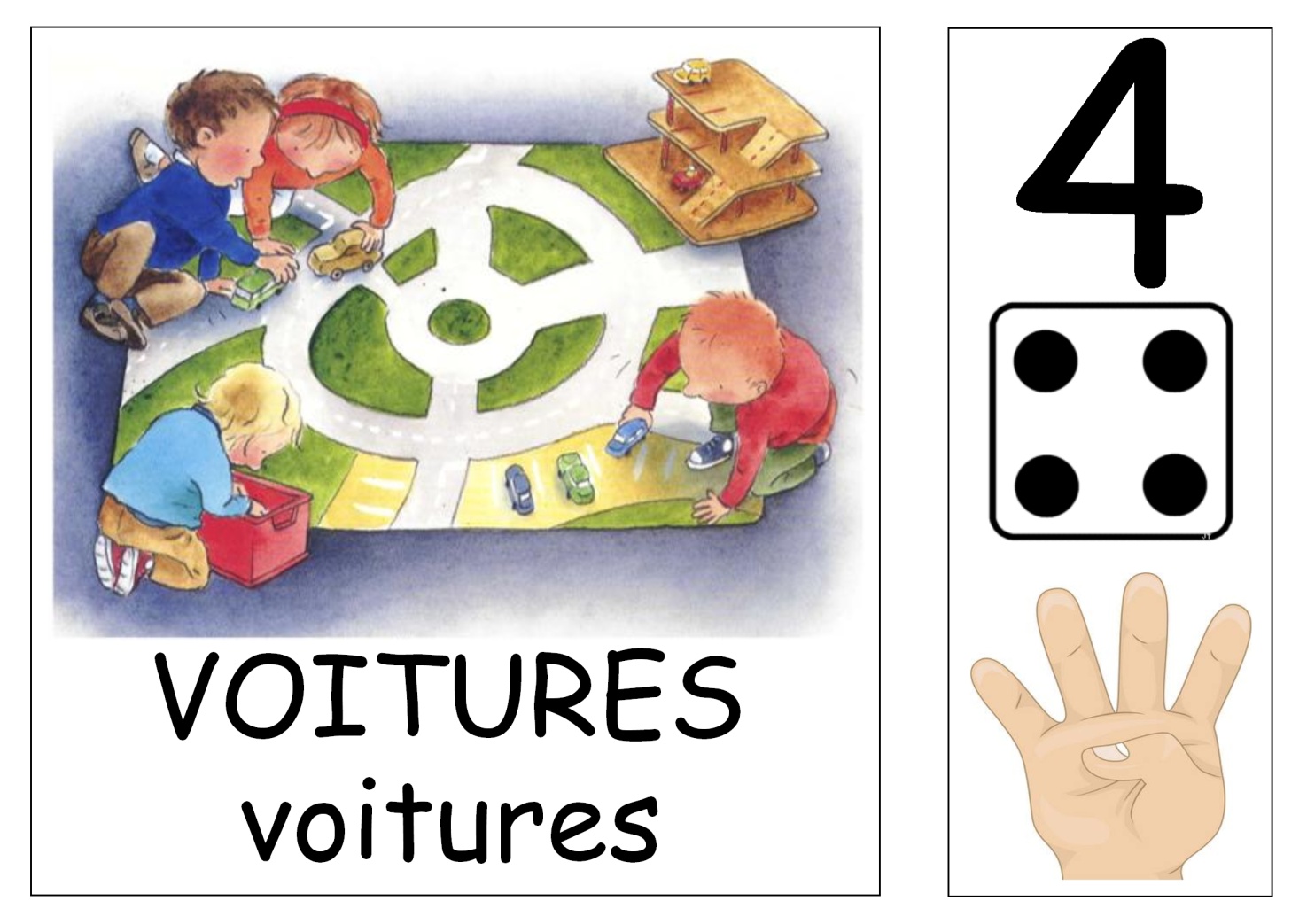 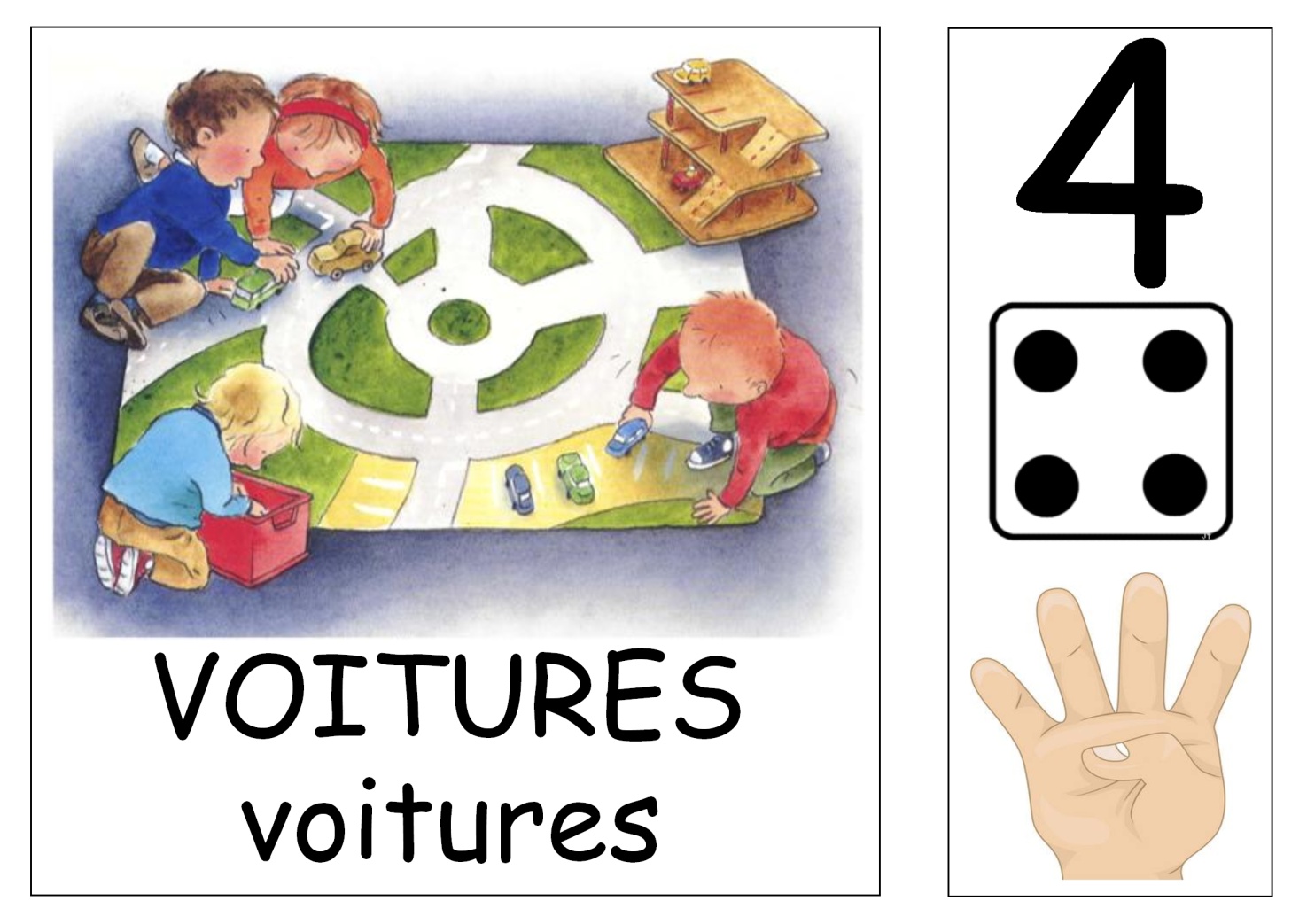 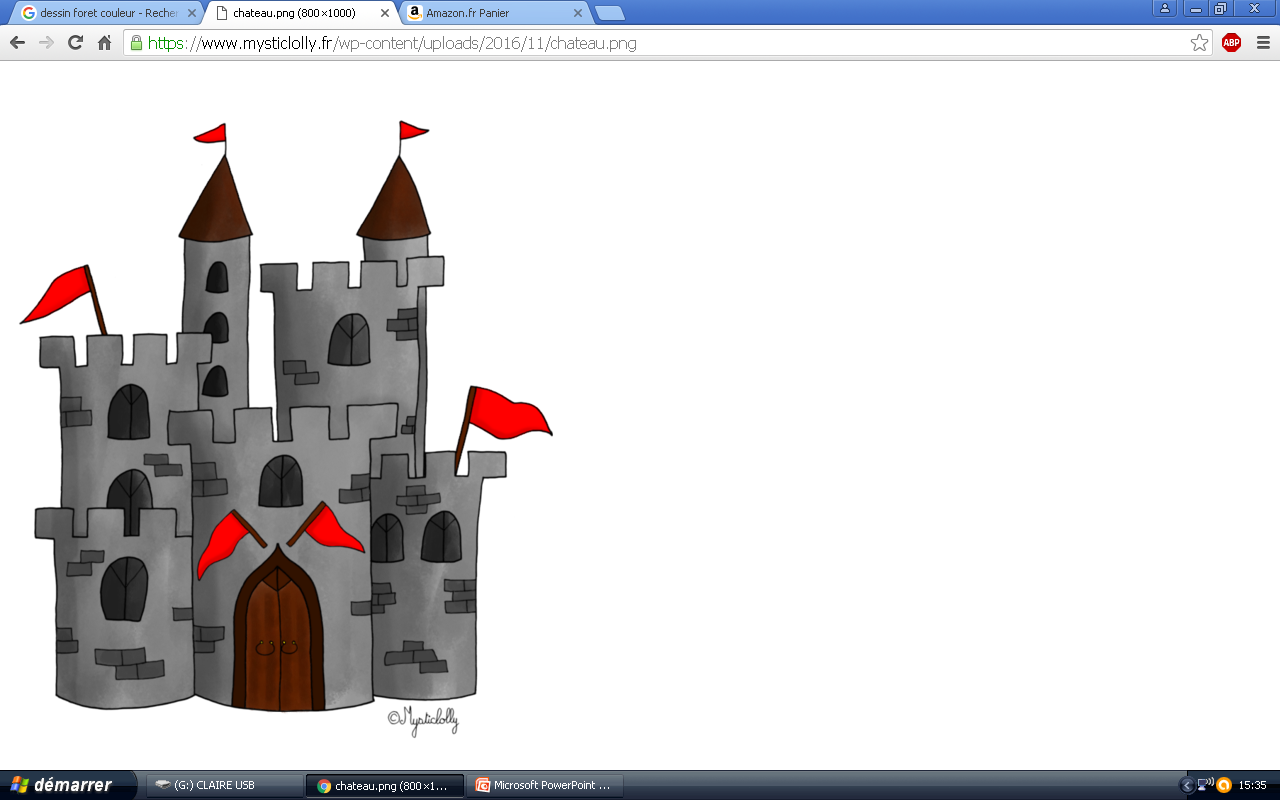 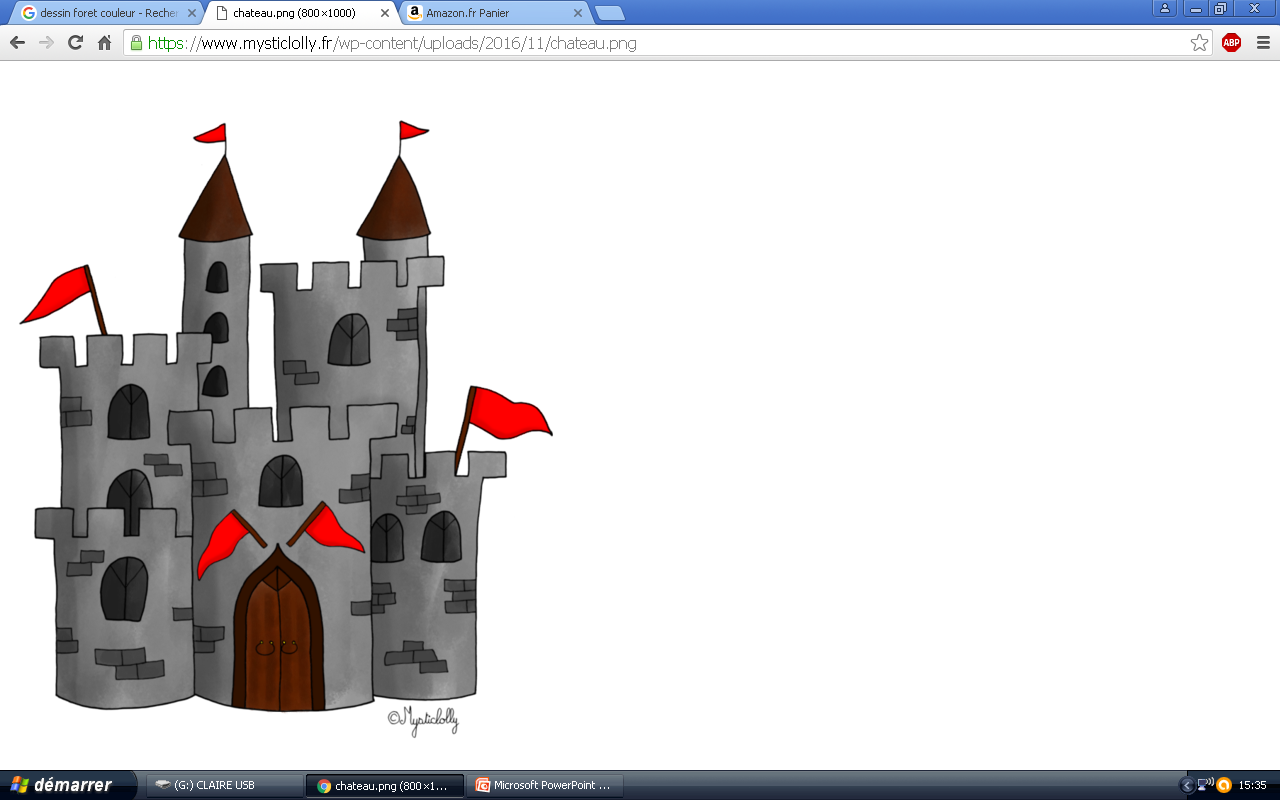 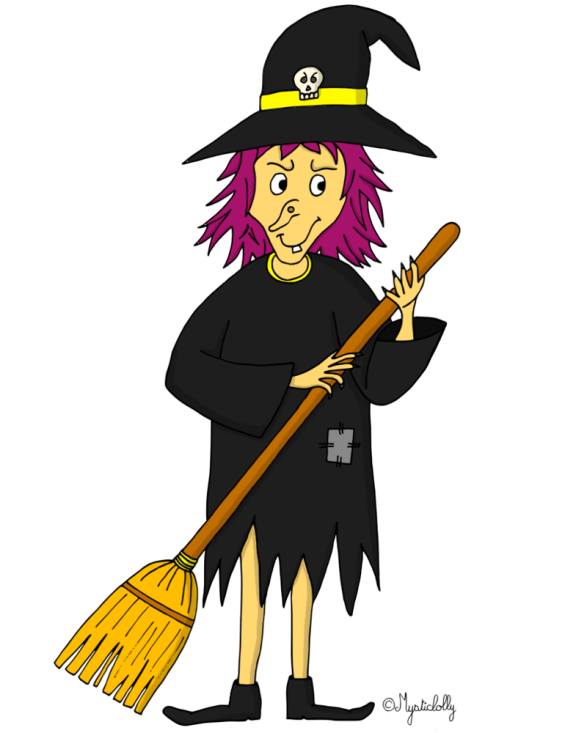 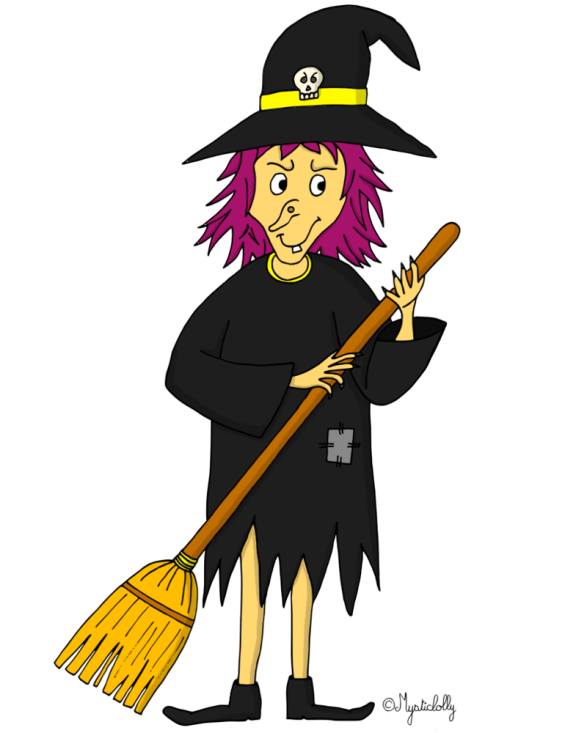 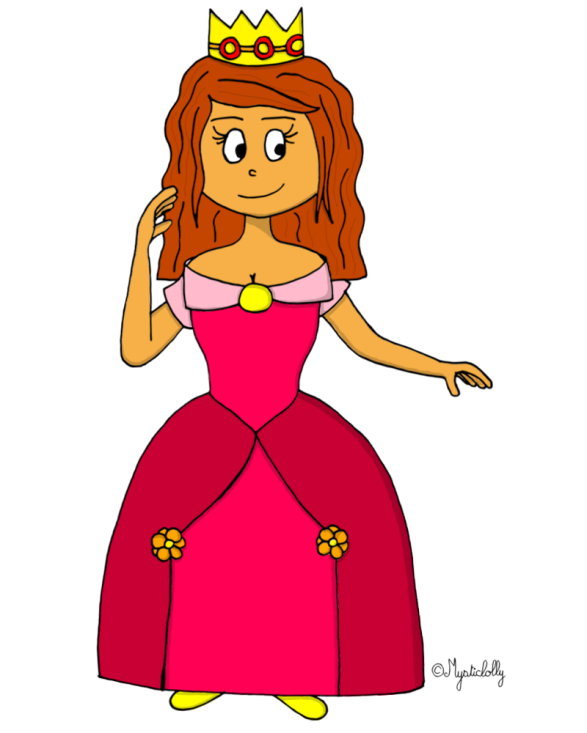 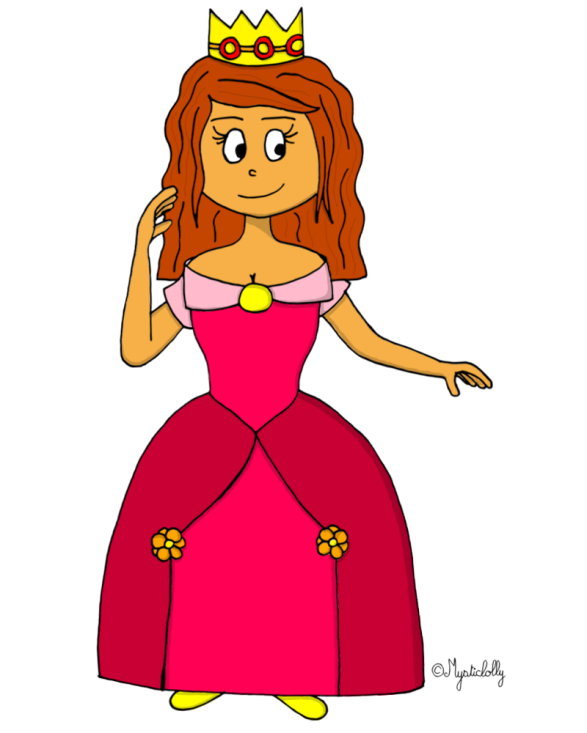 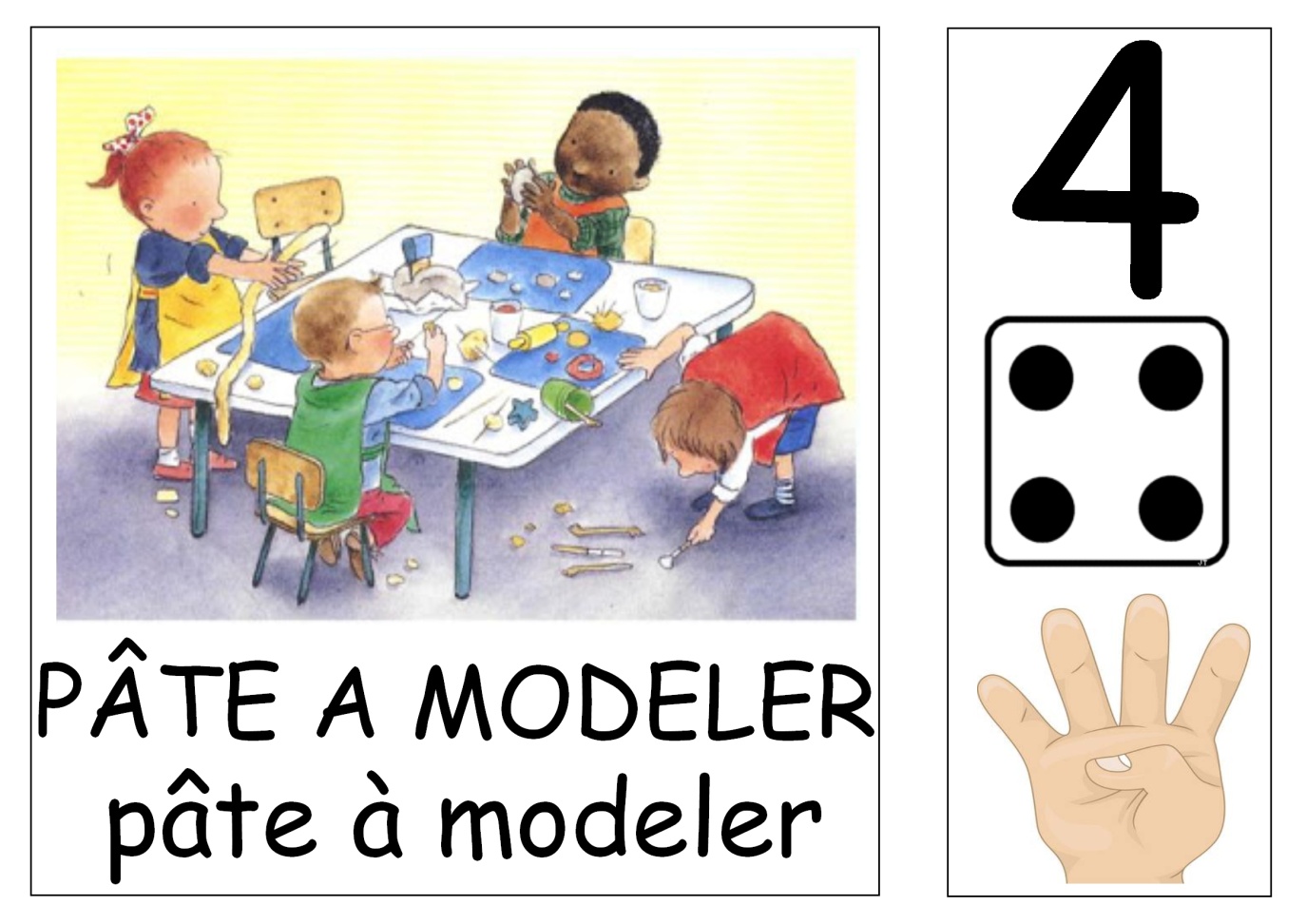 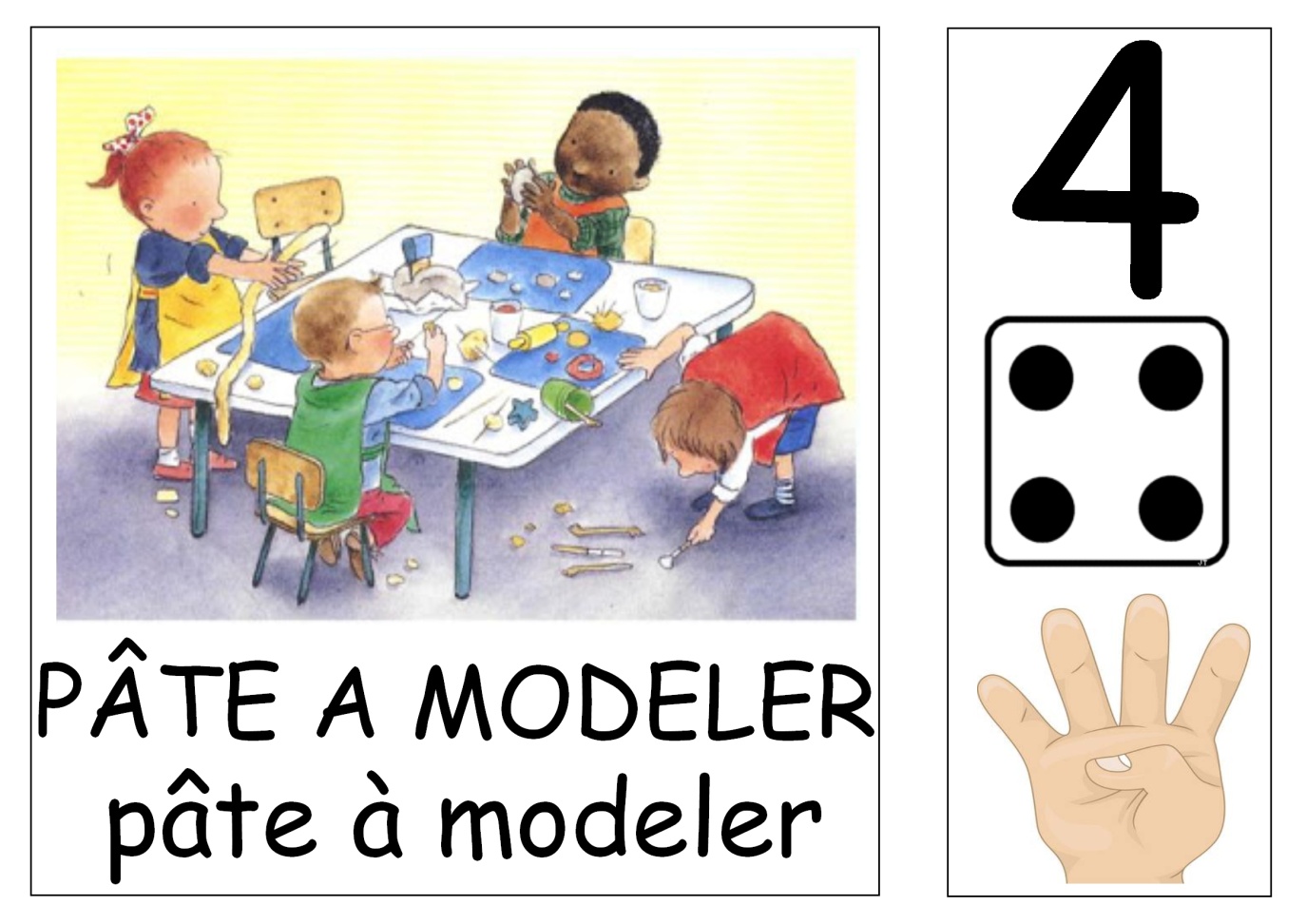 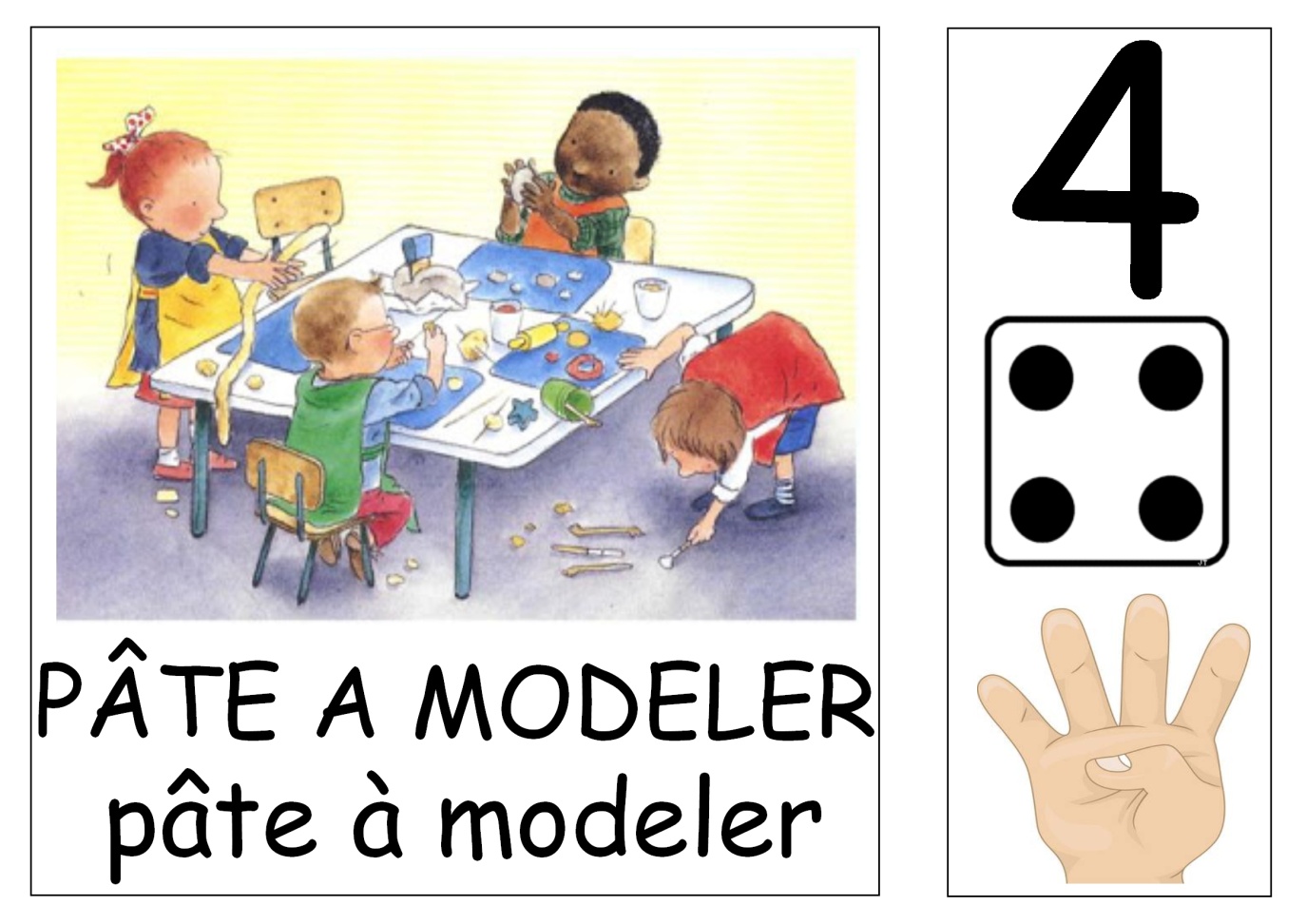 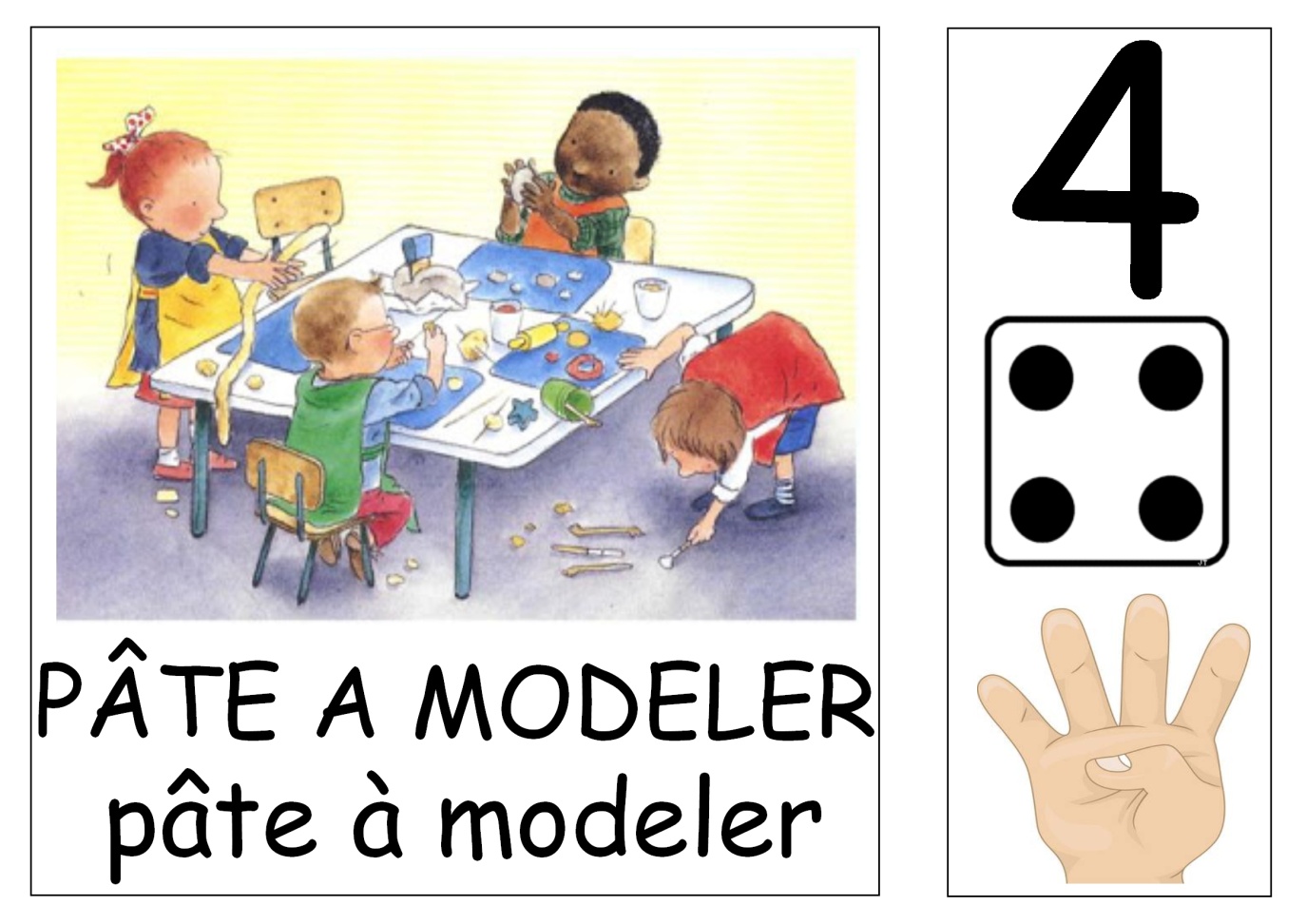 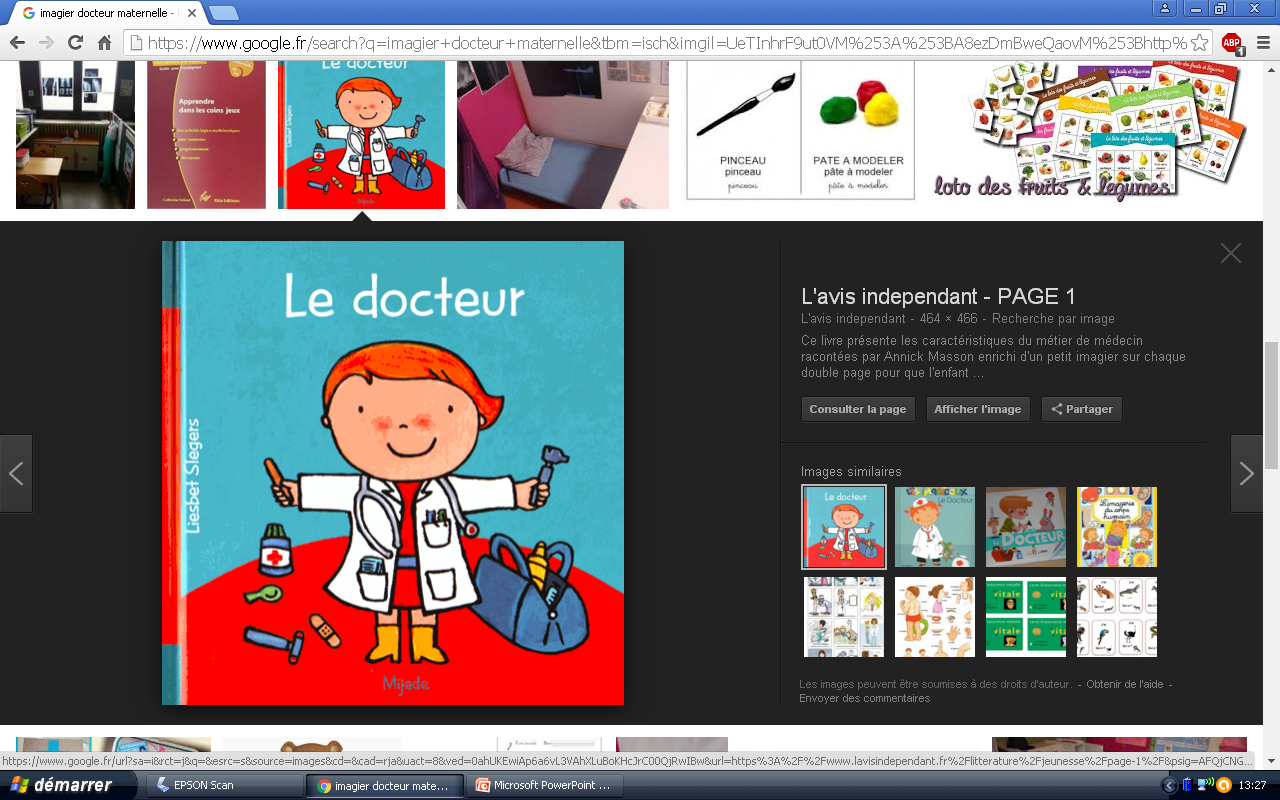 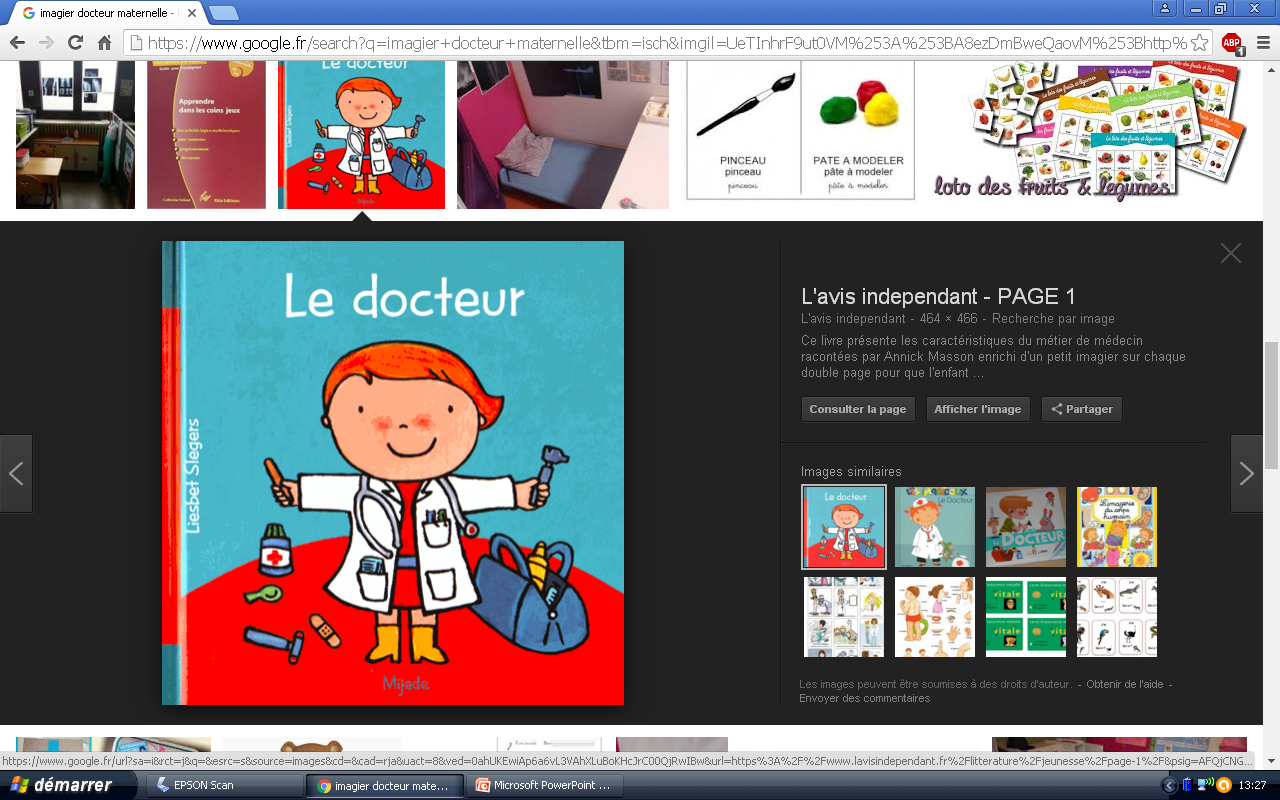 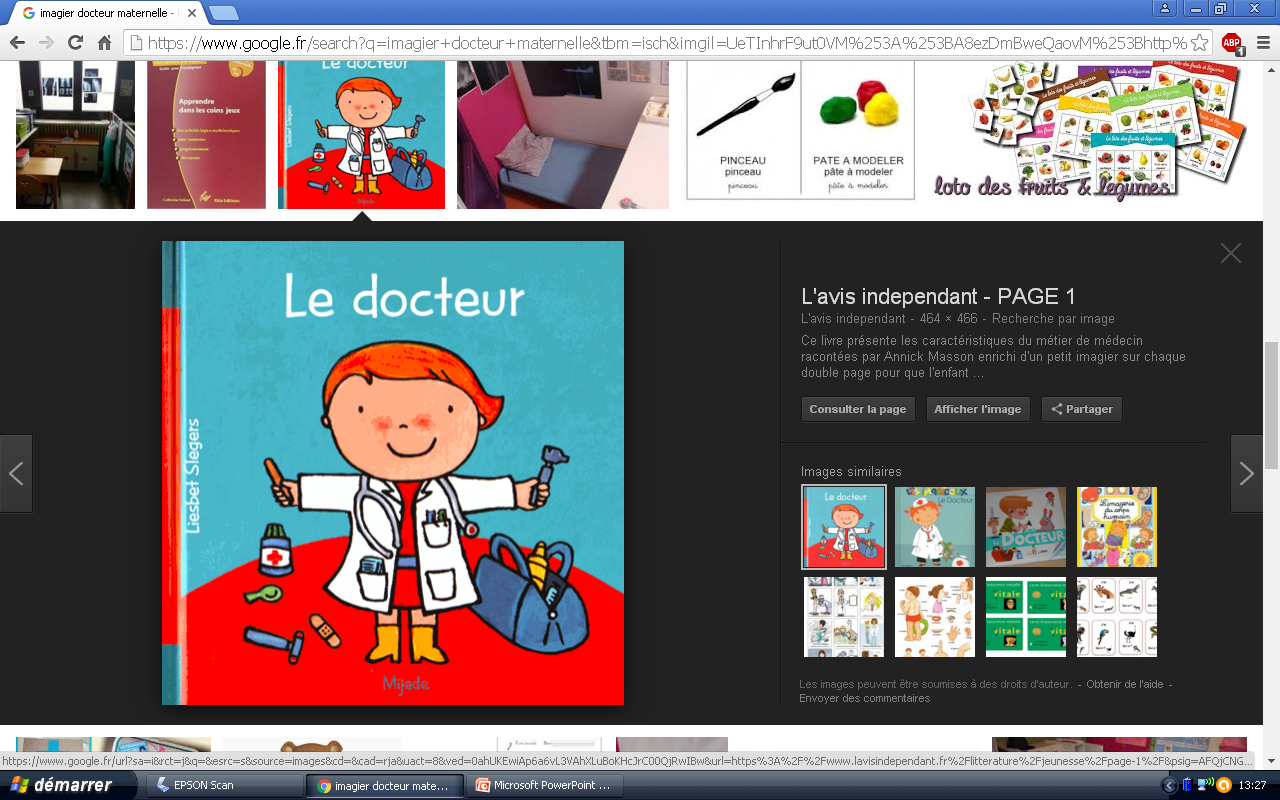 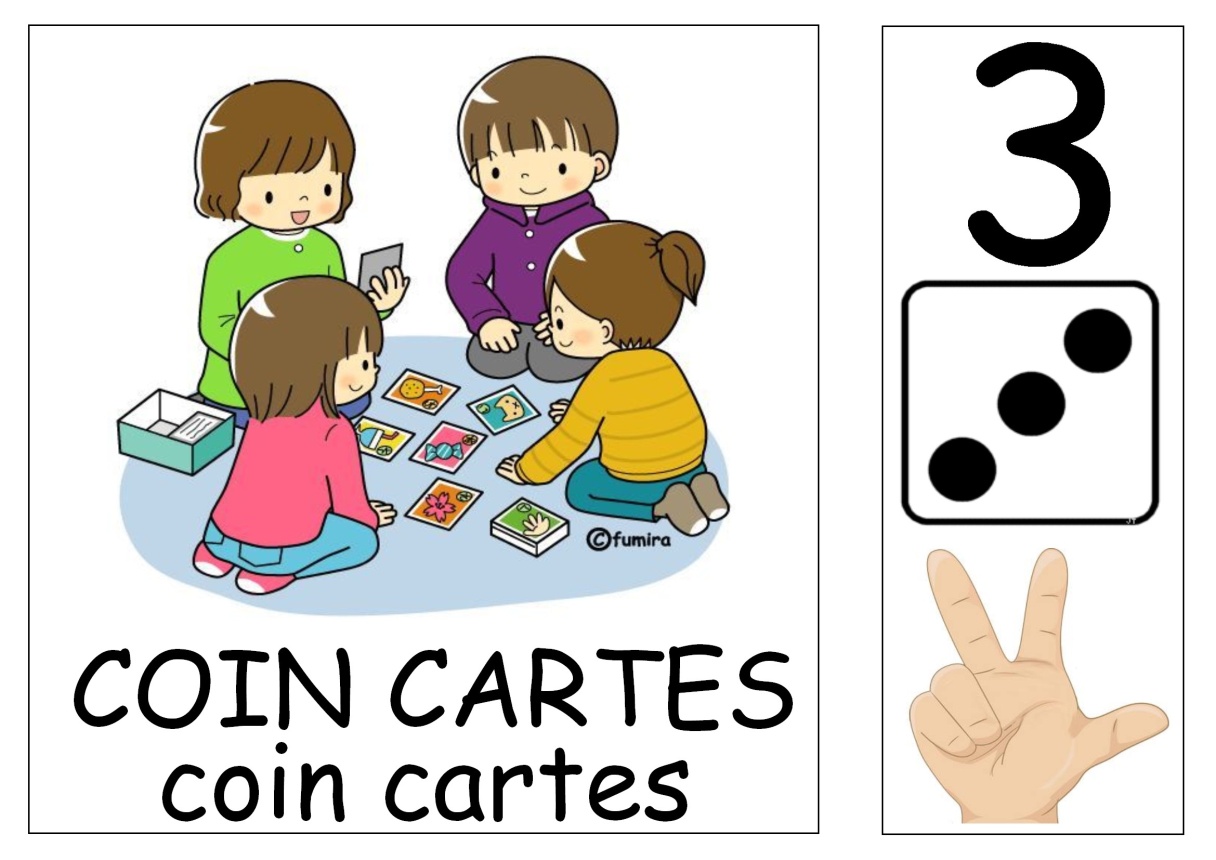 espace docteur
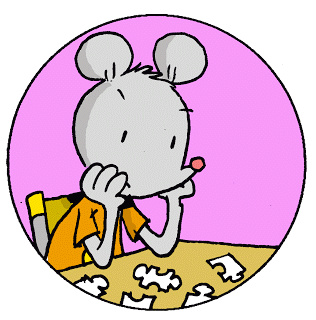 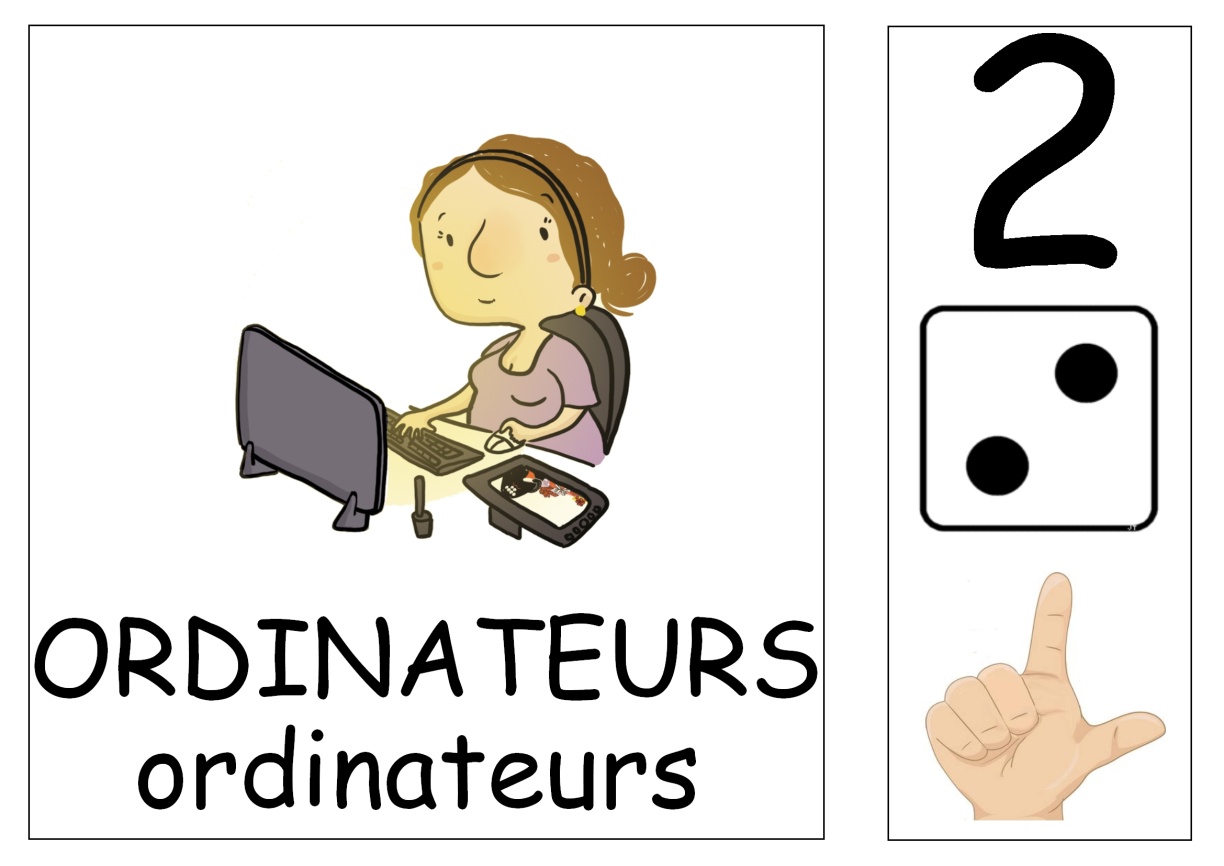 espace puzzle
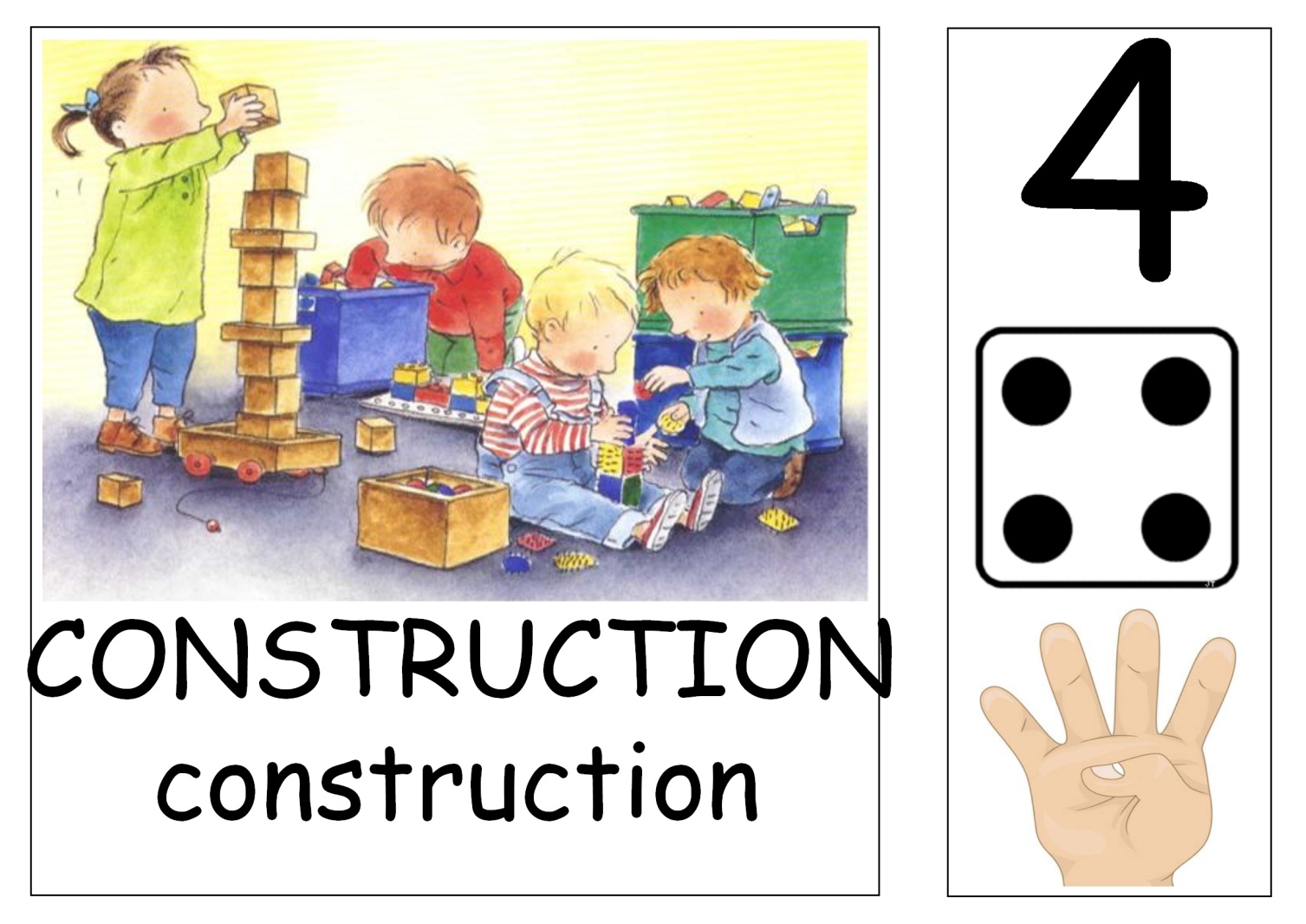 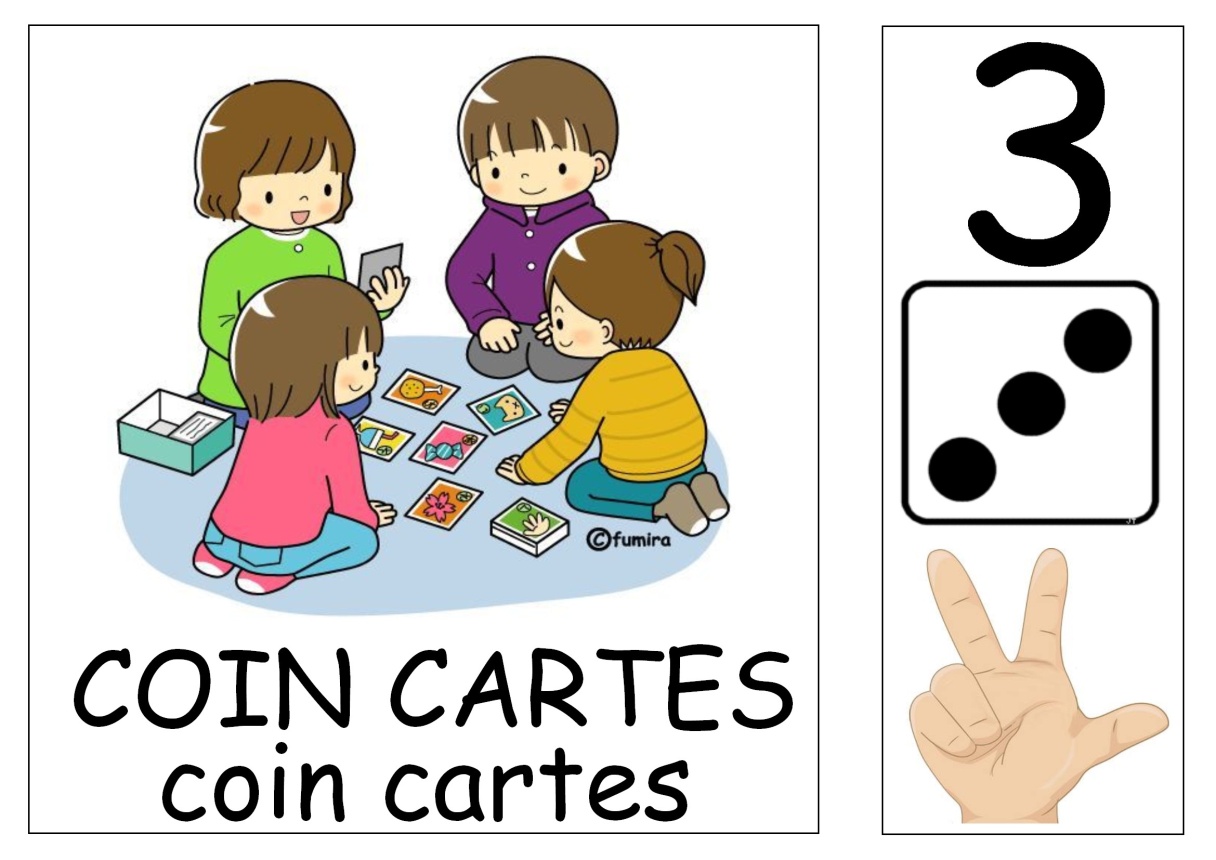 espace construction
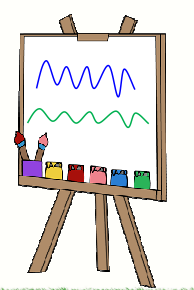 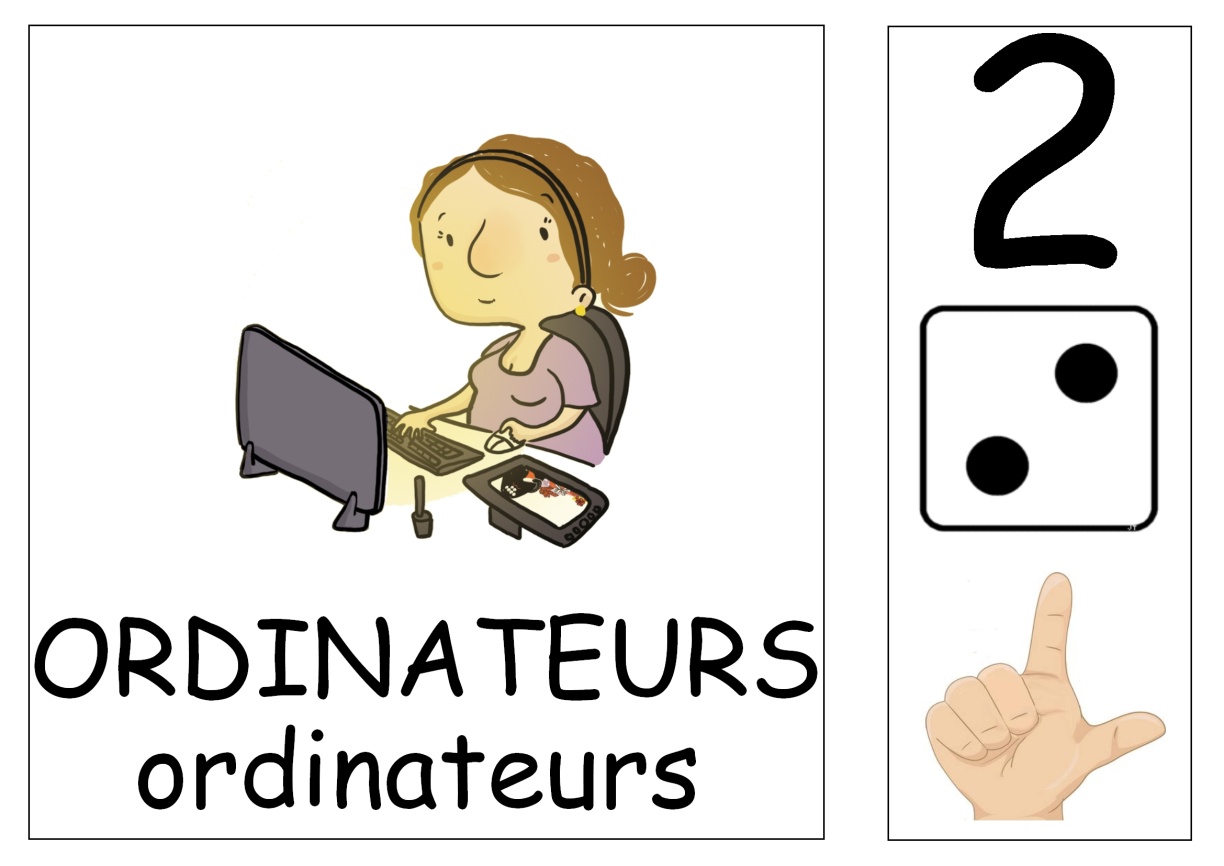 espace graphisme
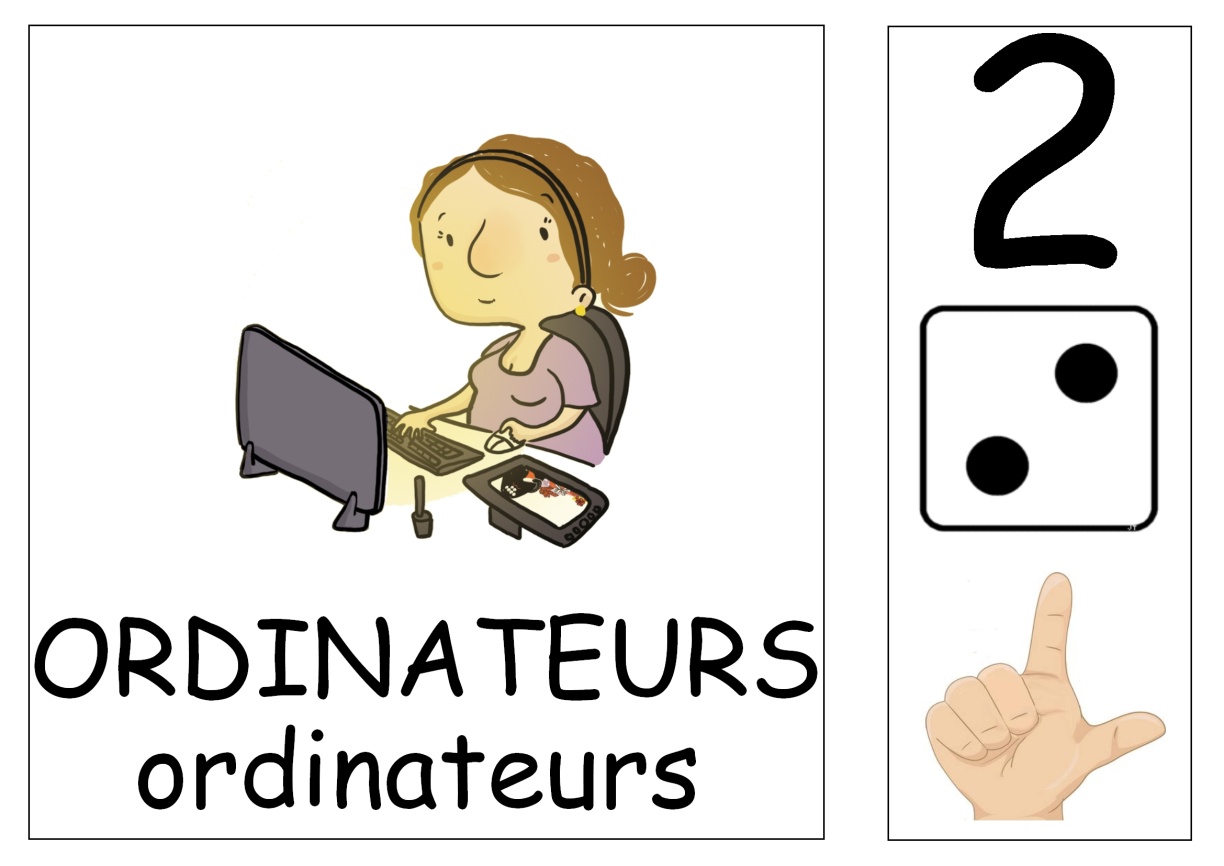 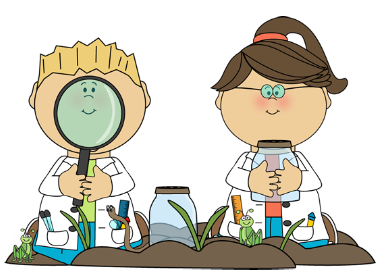 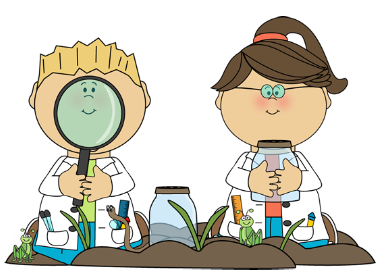 espace science
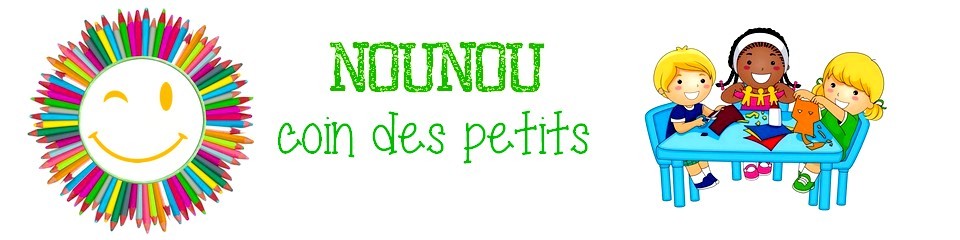 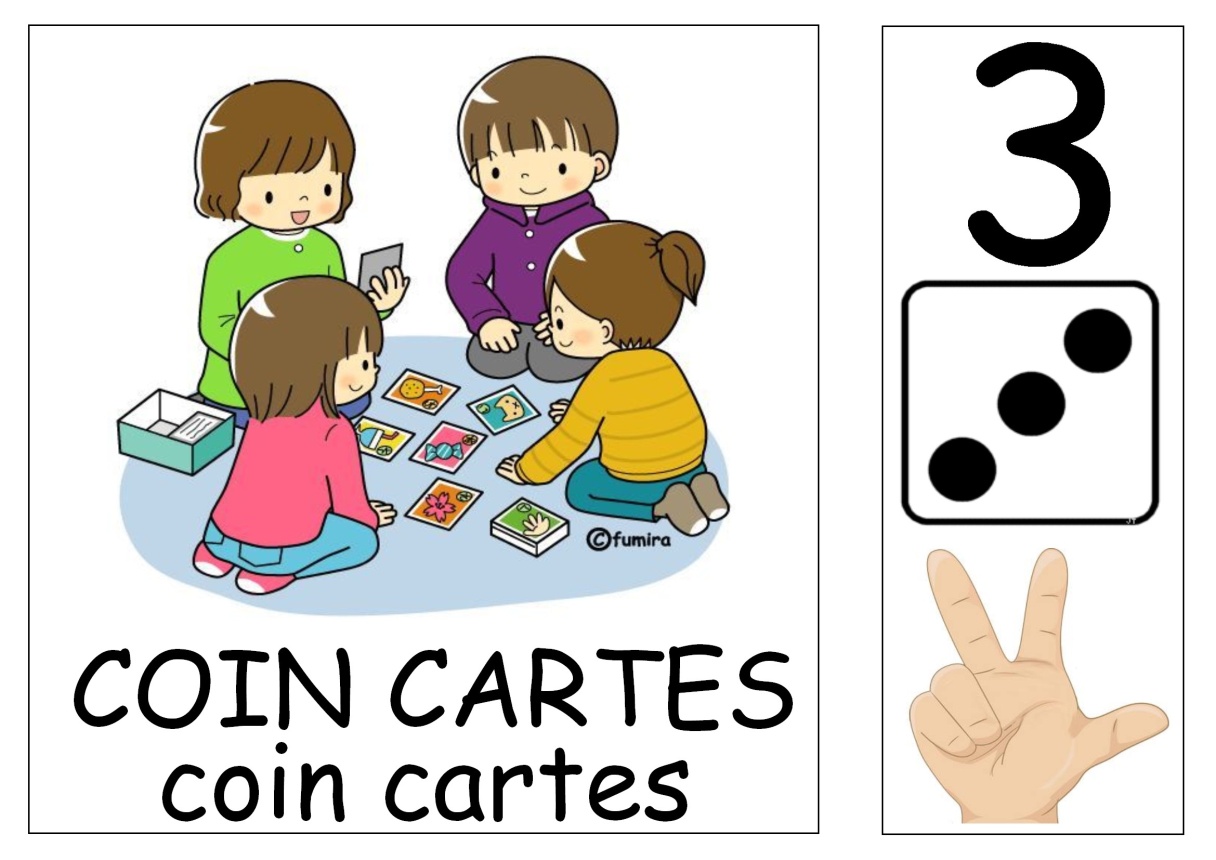 espace bricolage
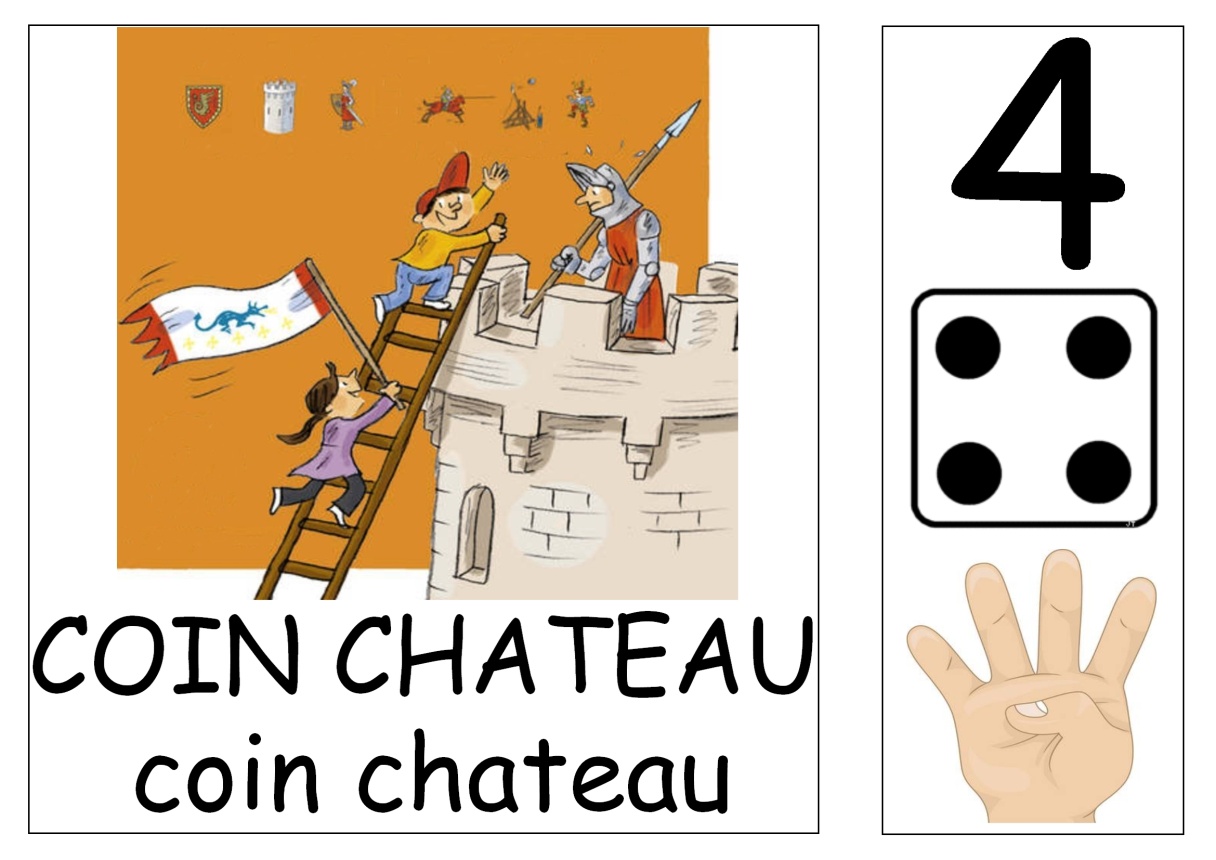 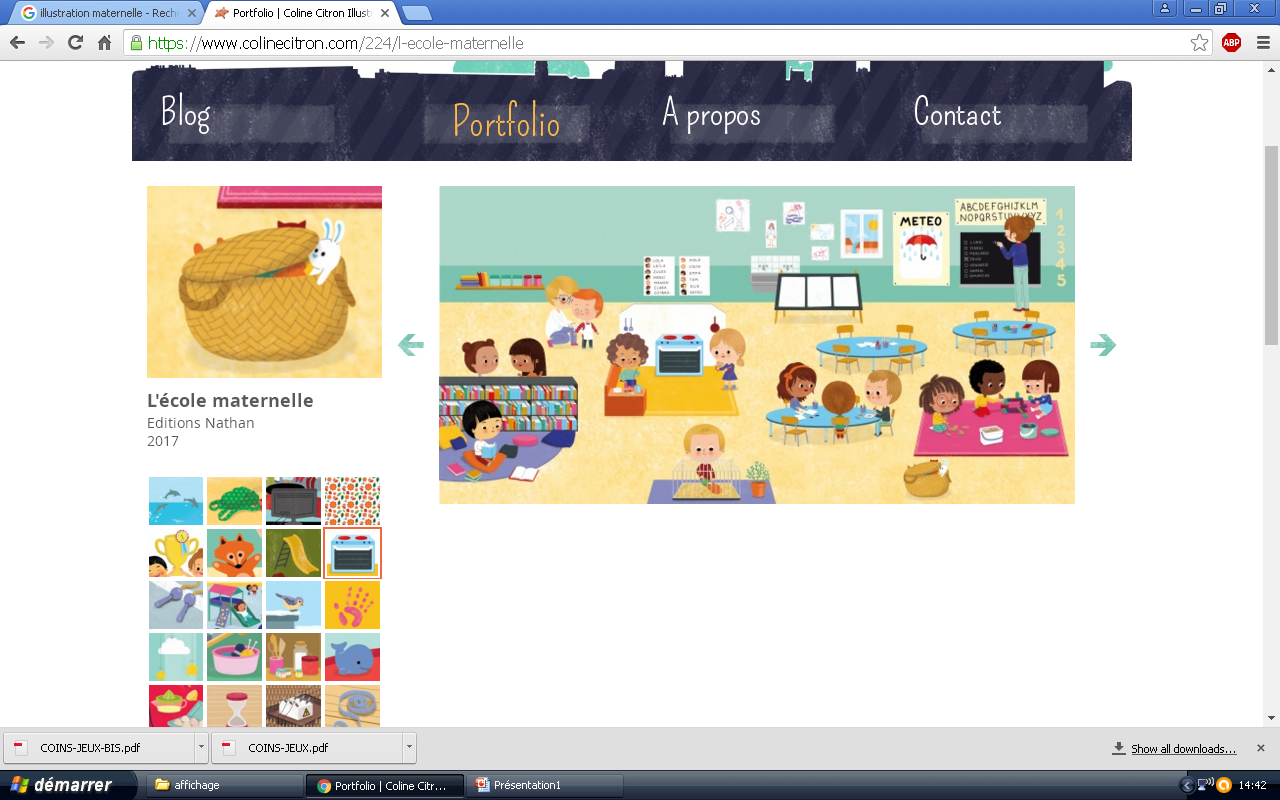 espace dessin/coloriage
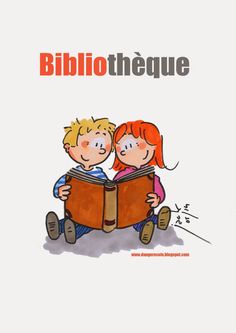 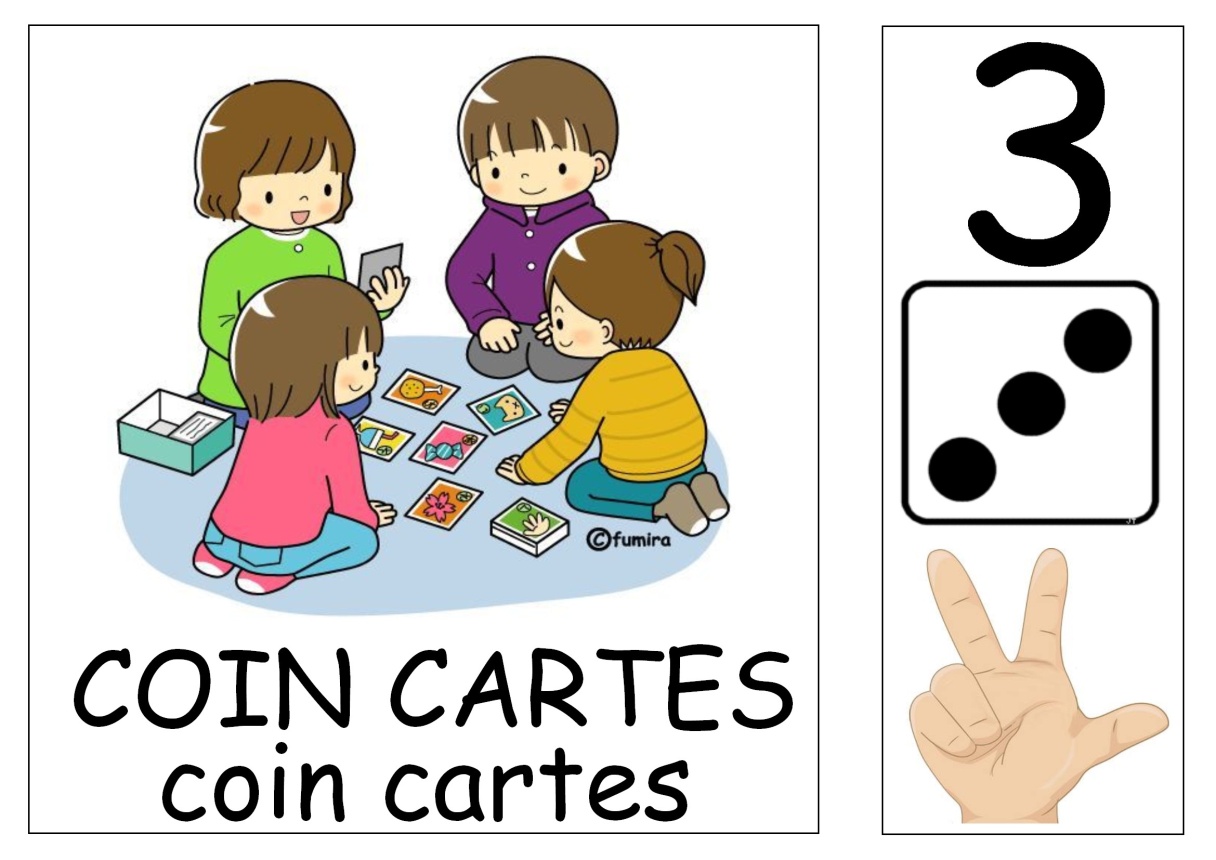 espace bibliothèque
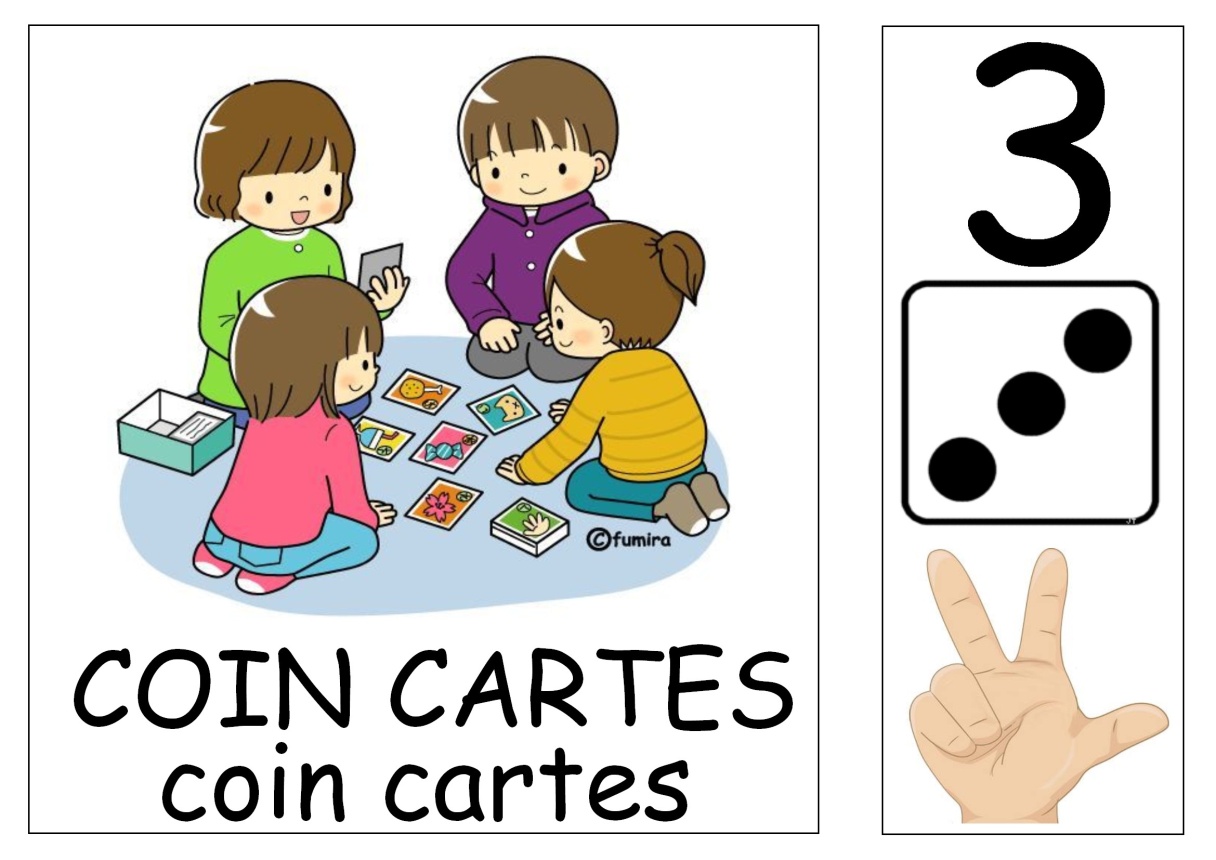 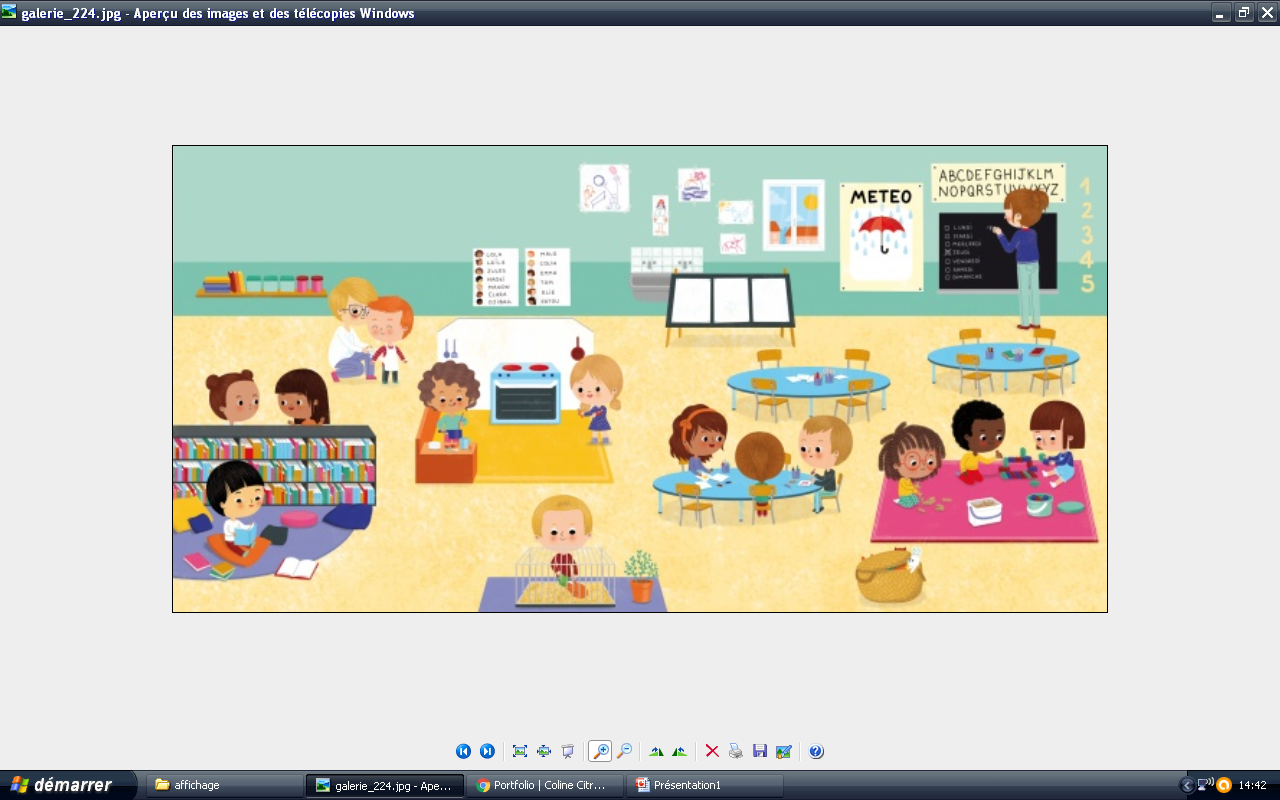 espace cuisine
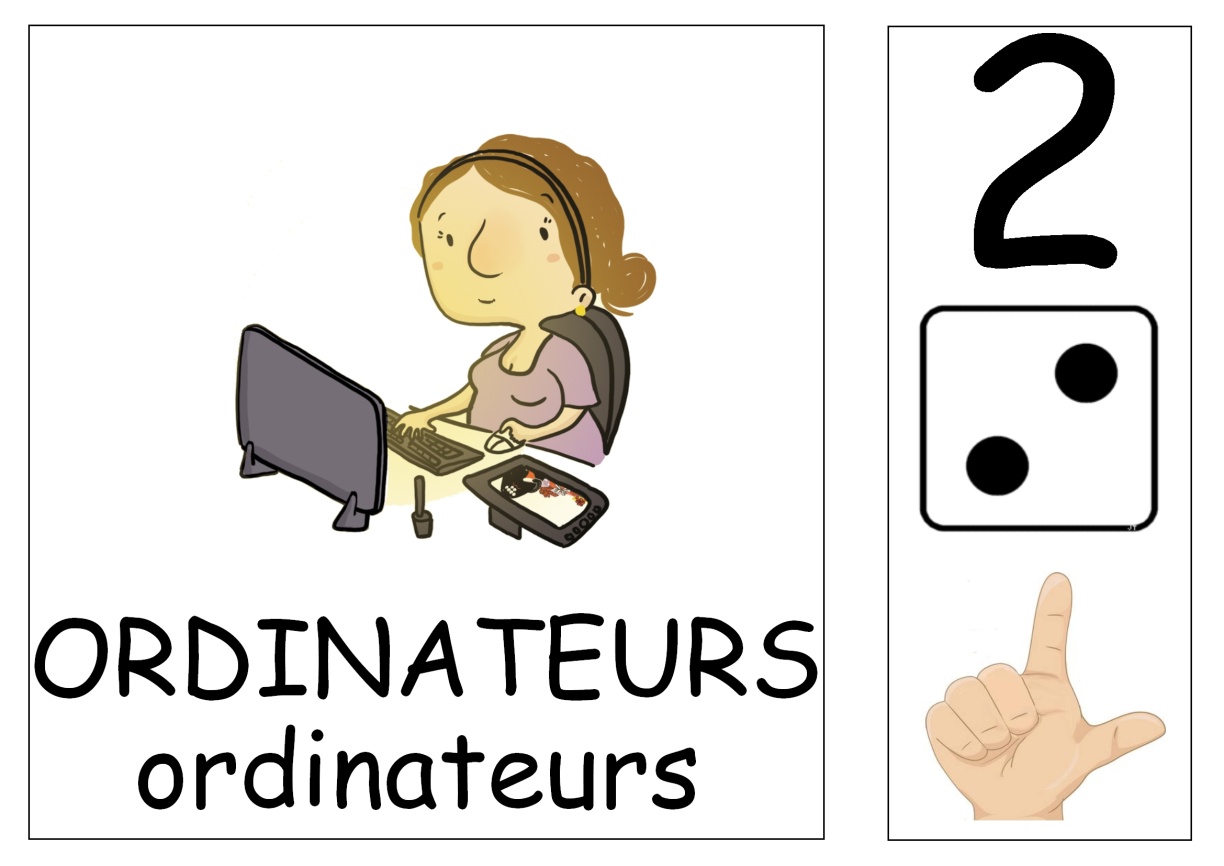 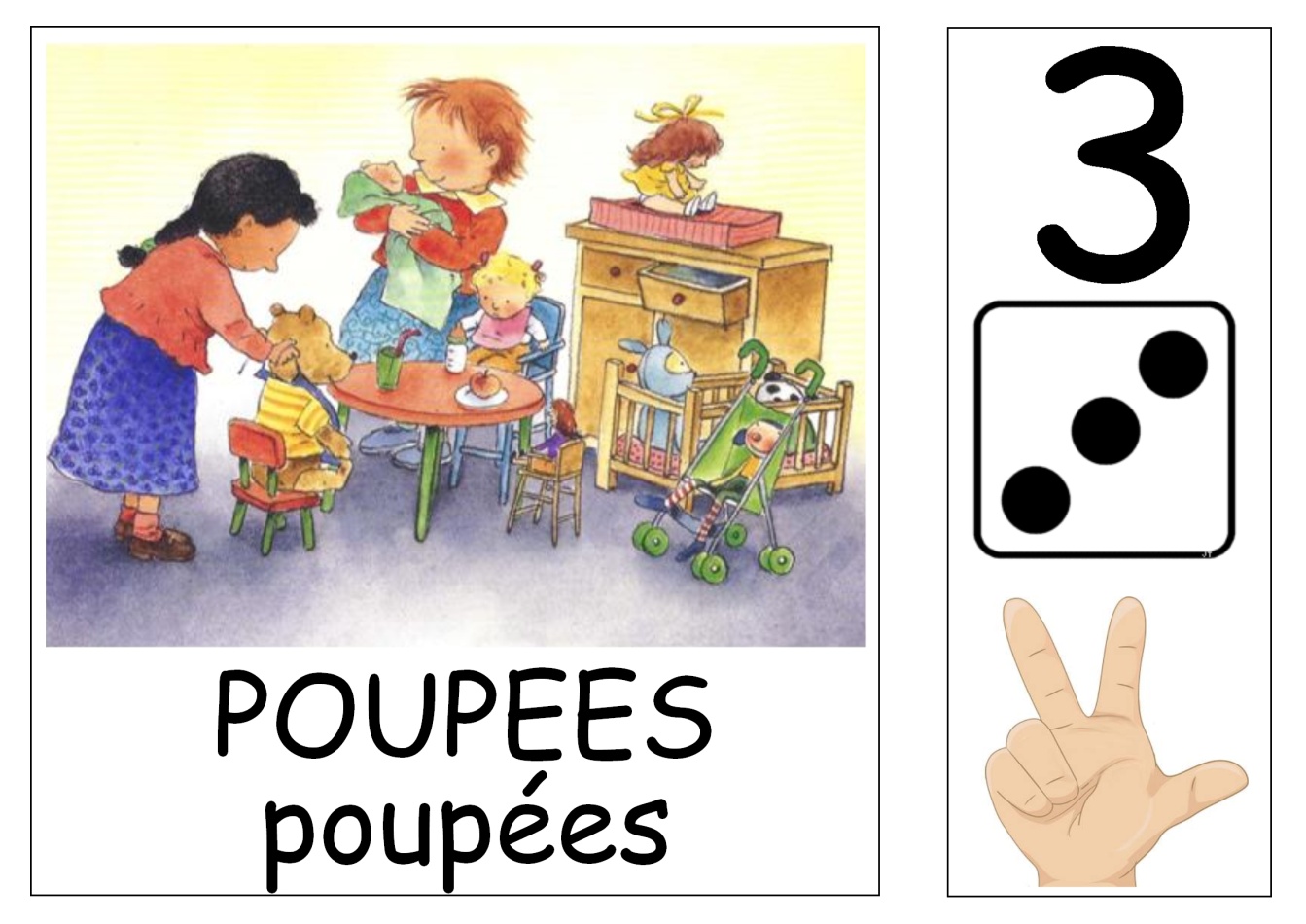 espace poupée
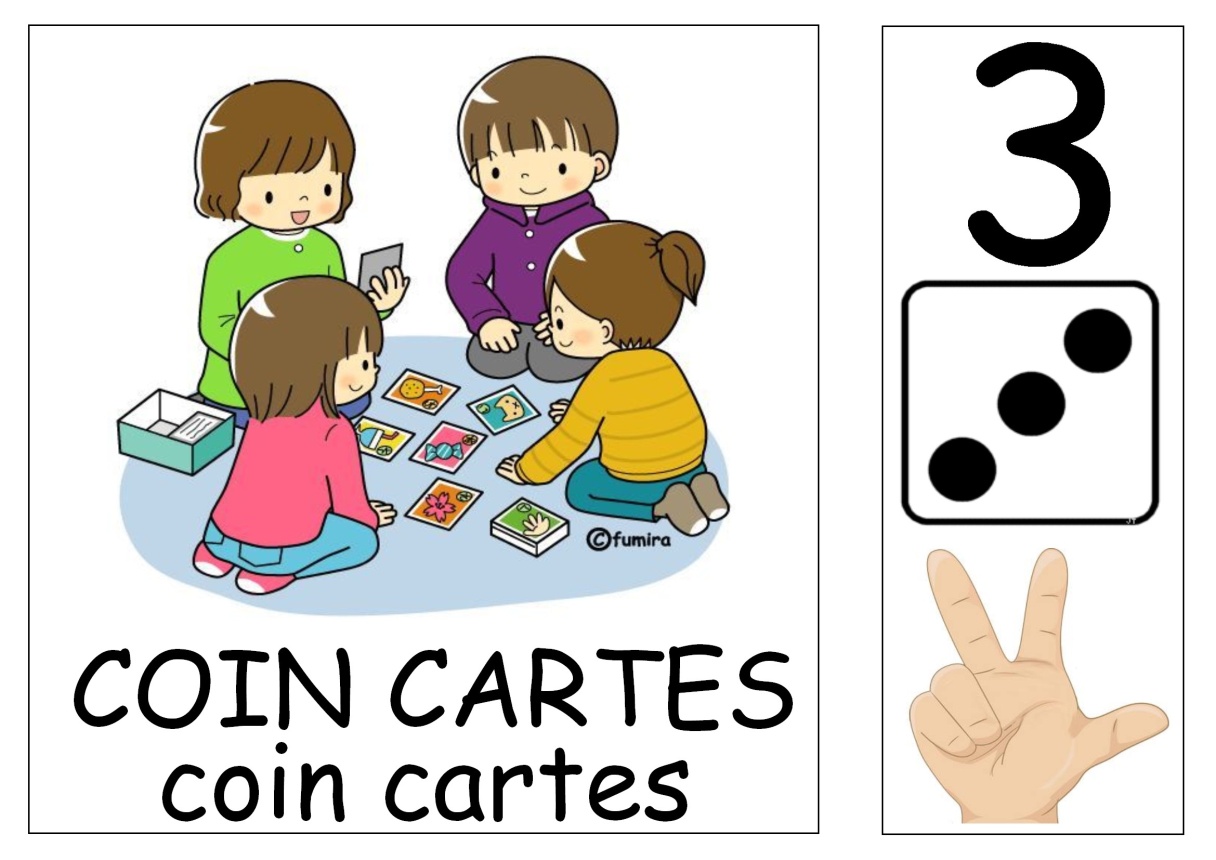 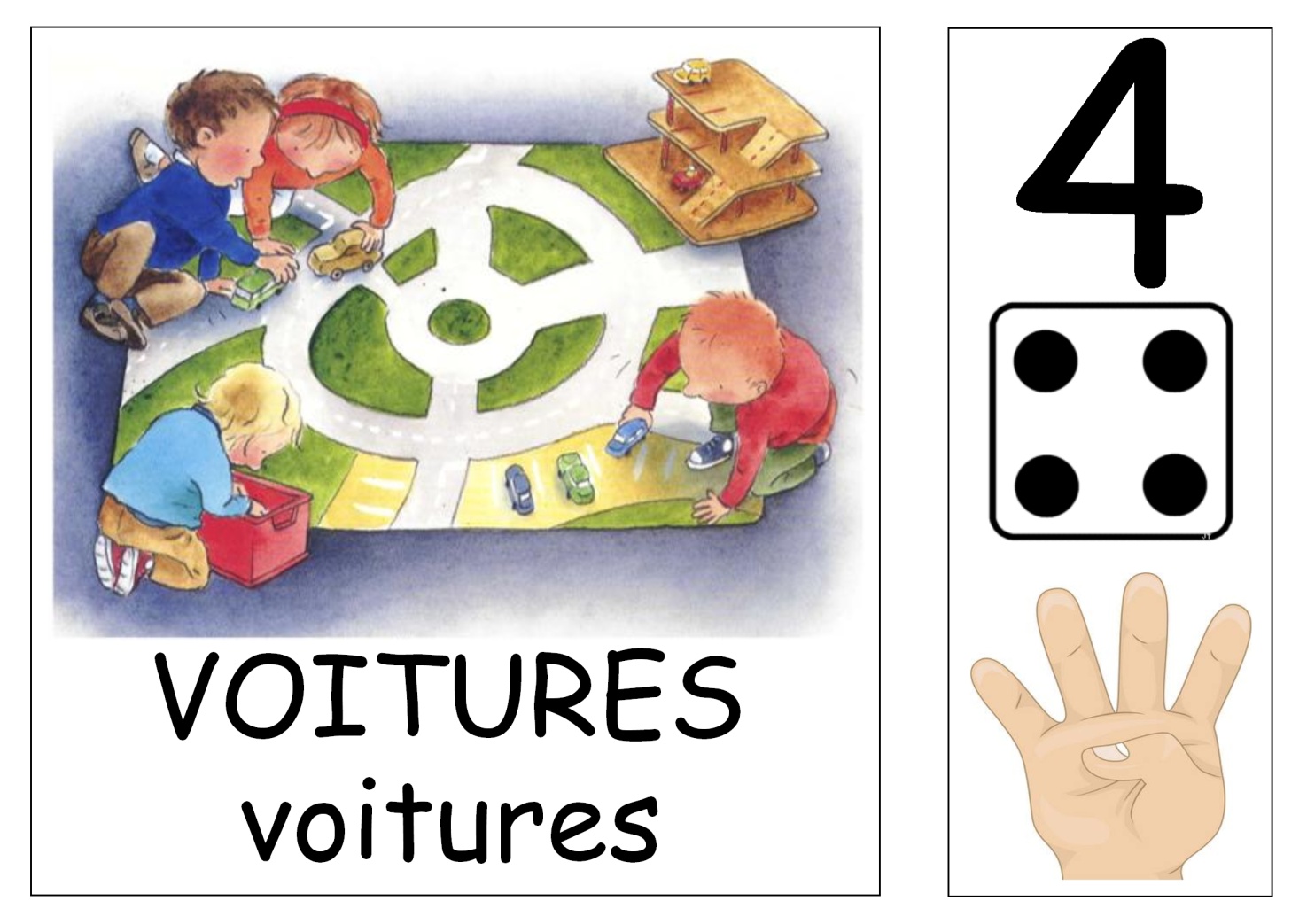 espace voiture
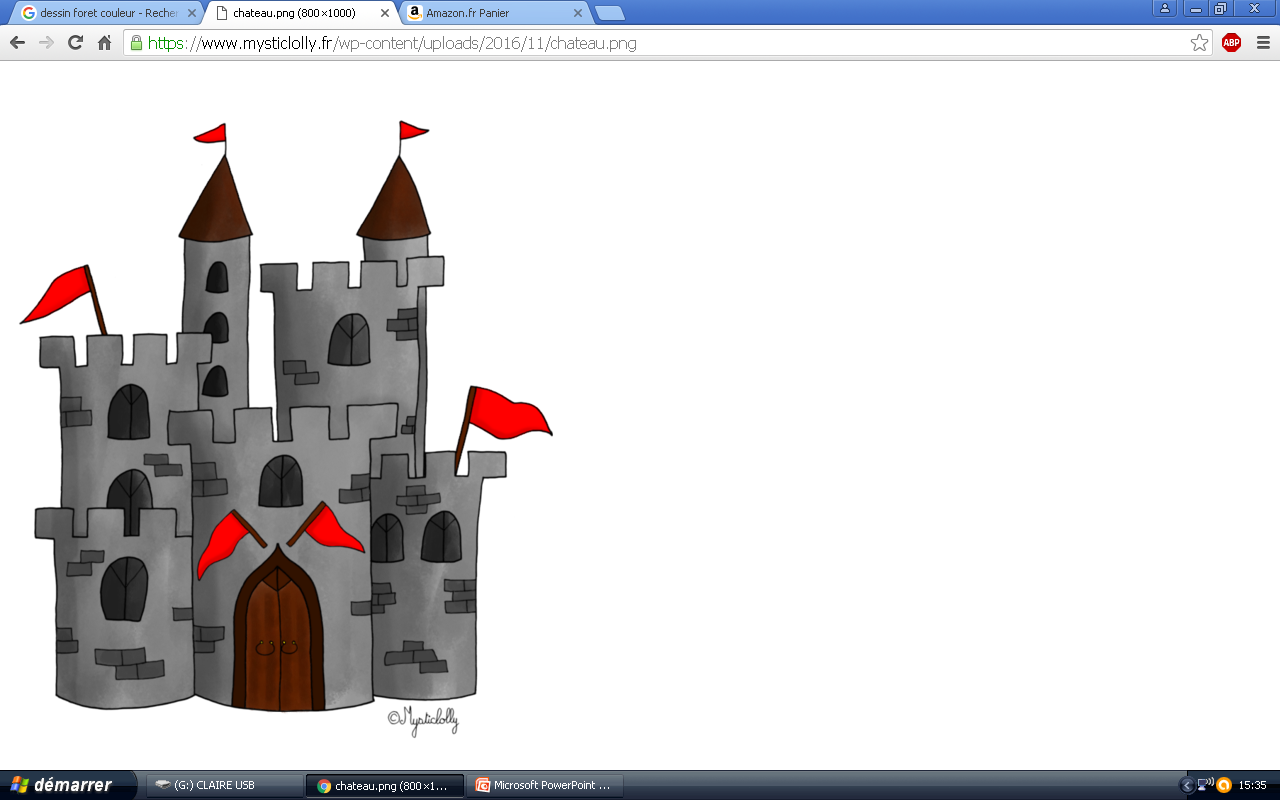 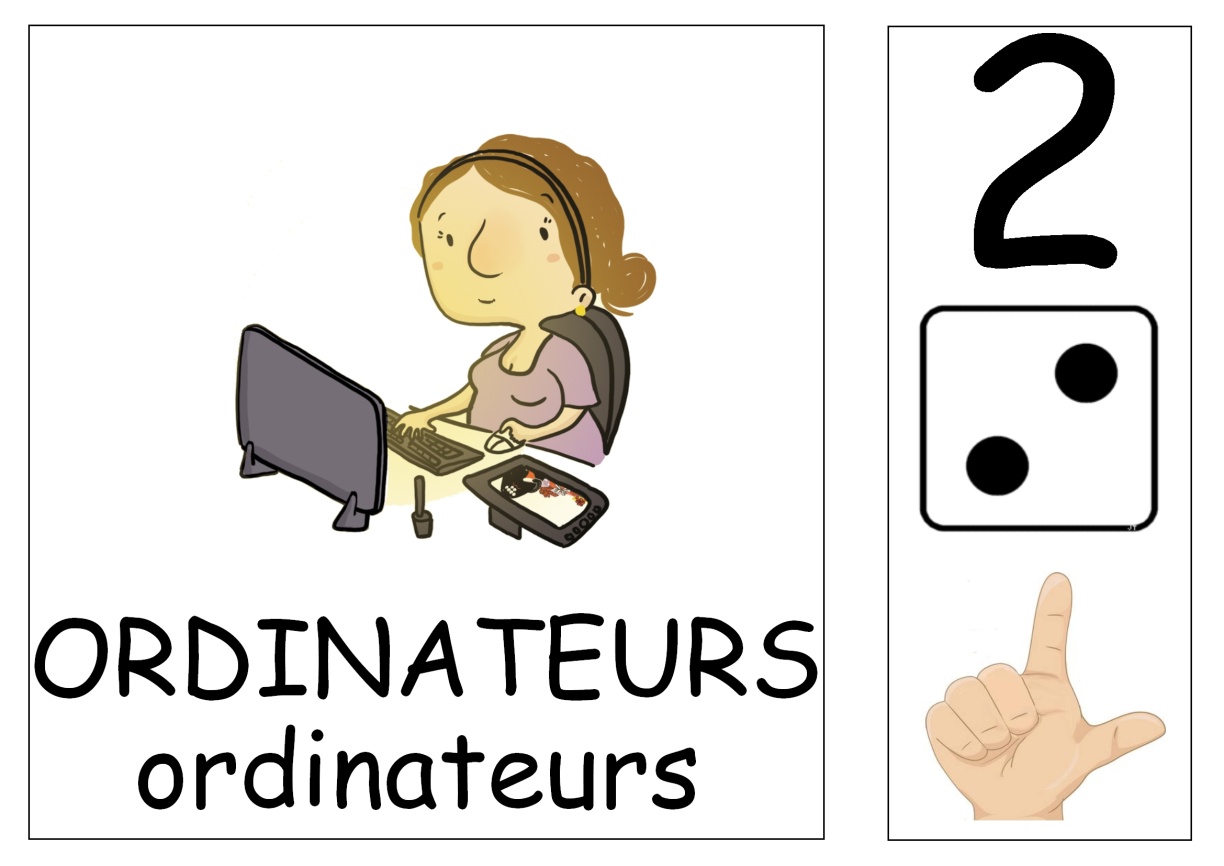 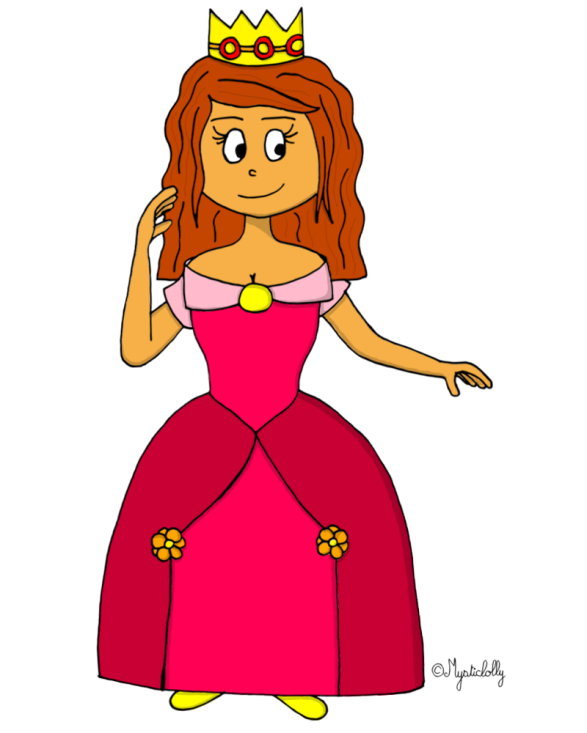 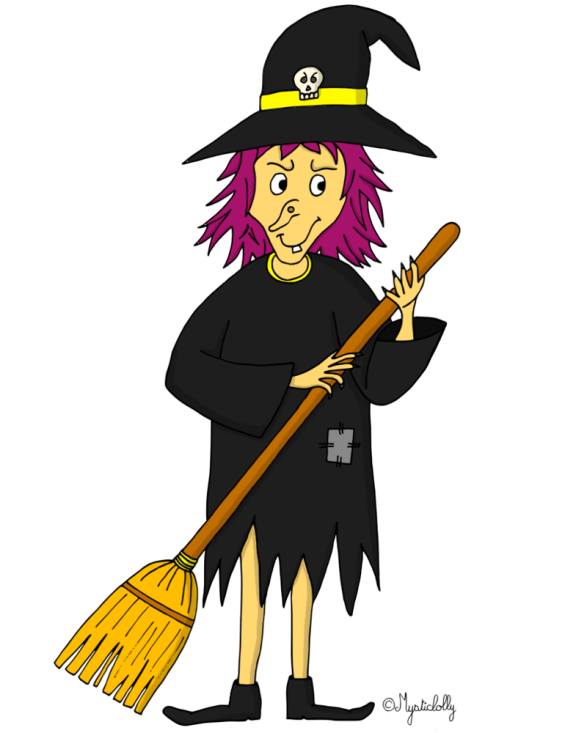 espace théâtre
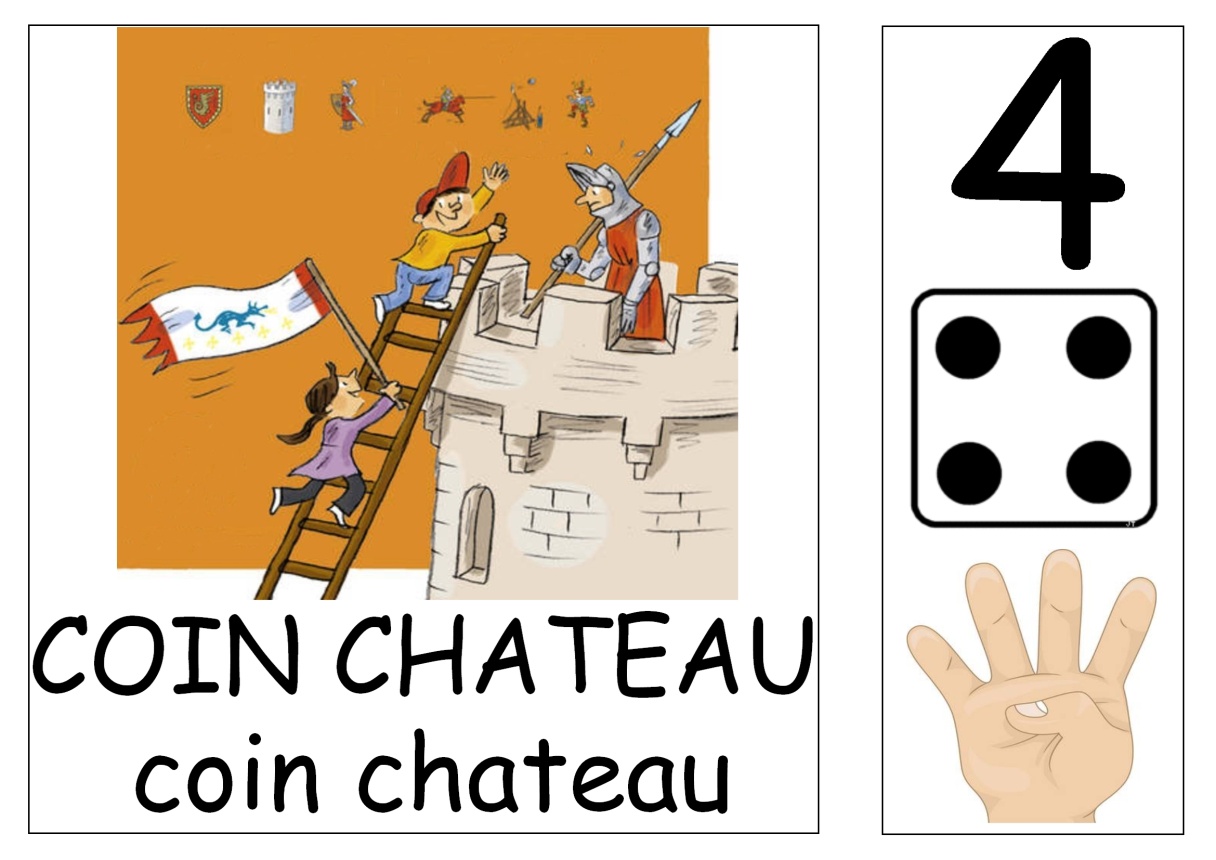 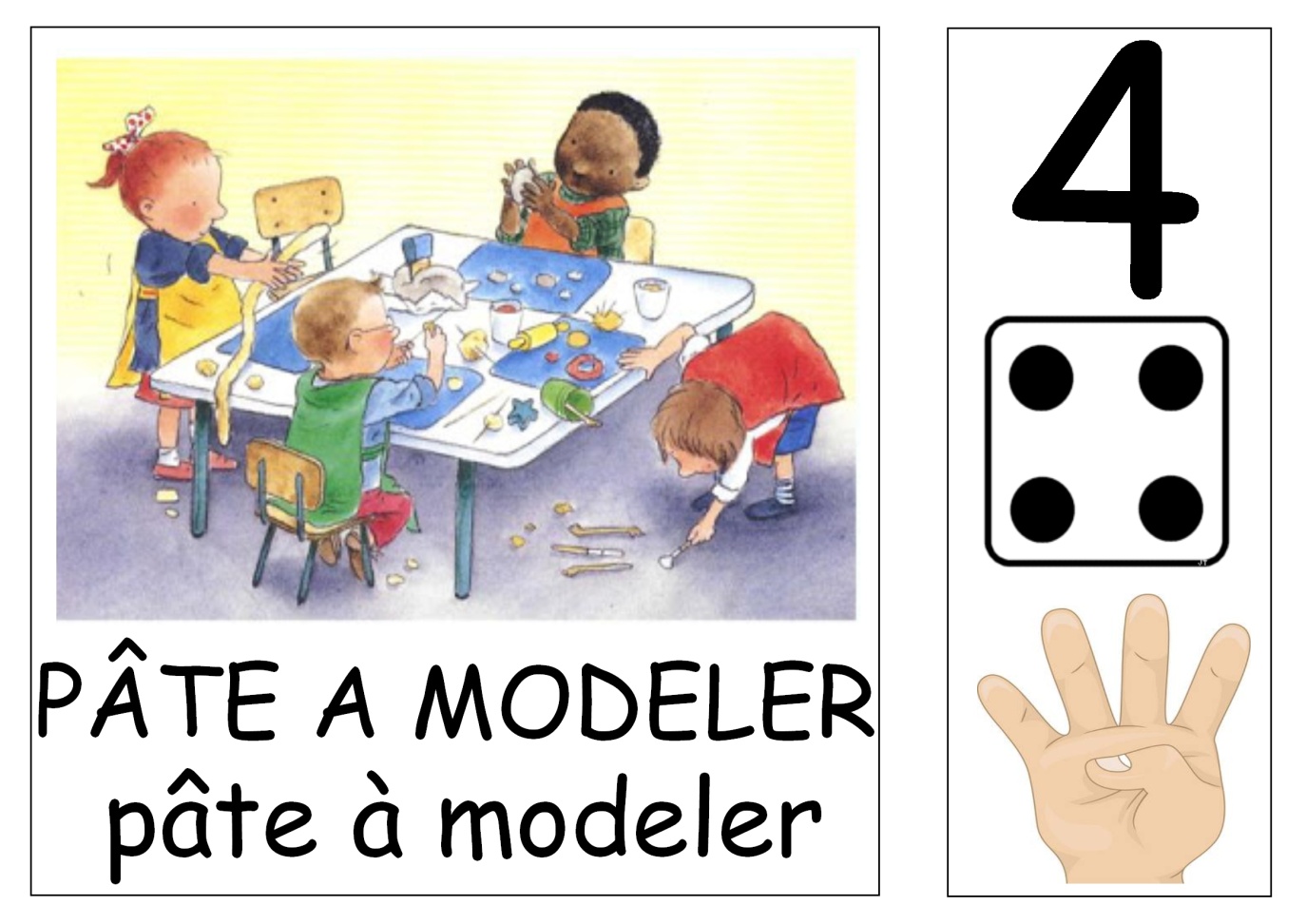 espace pate à modeler
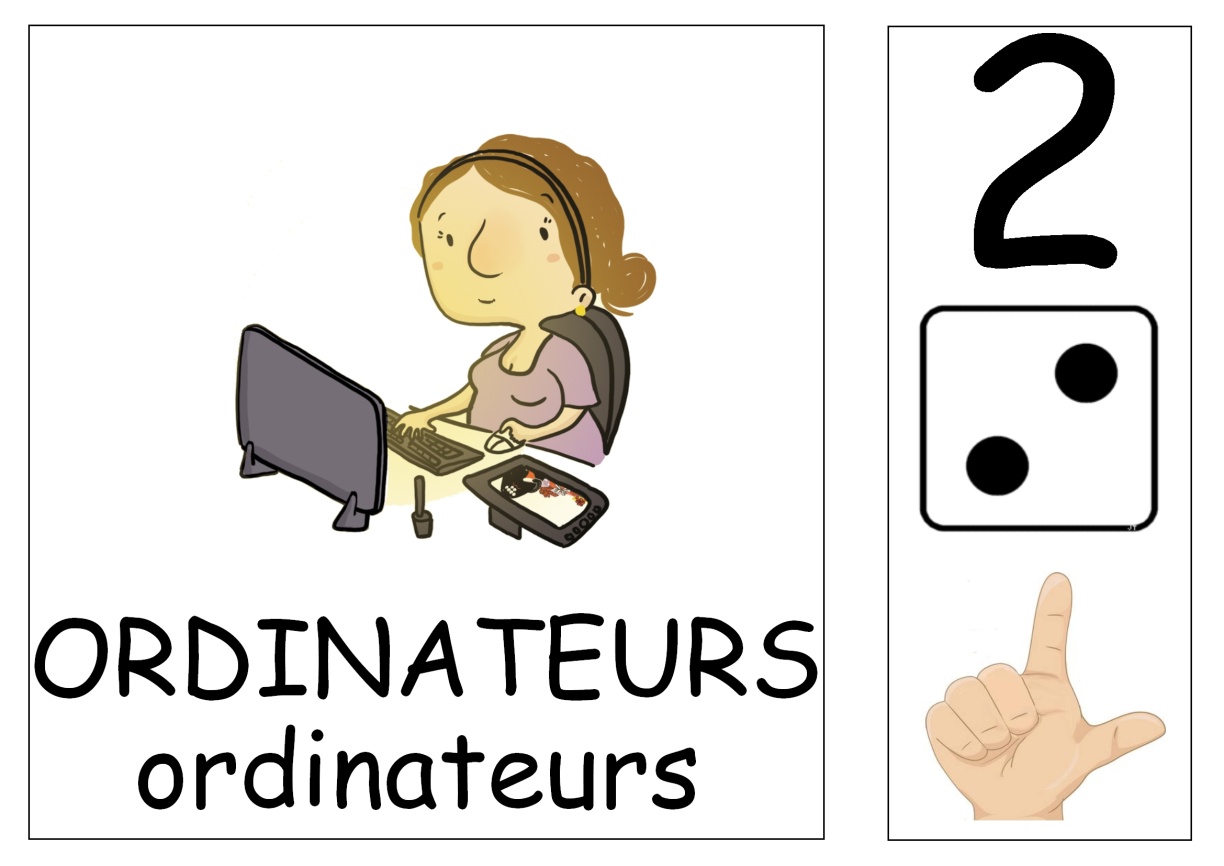 espace